1
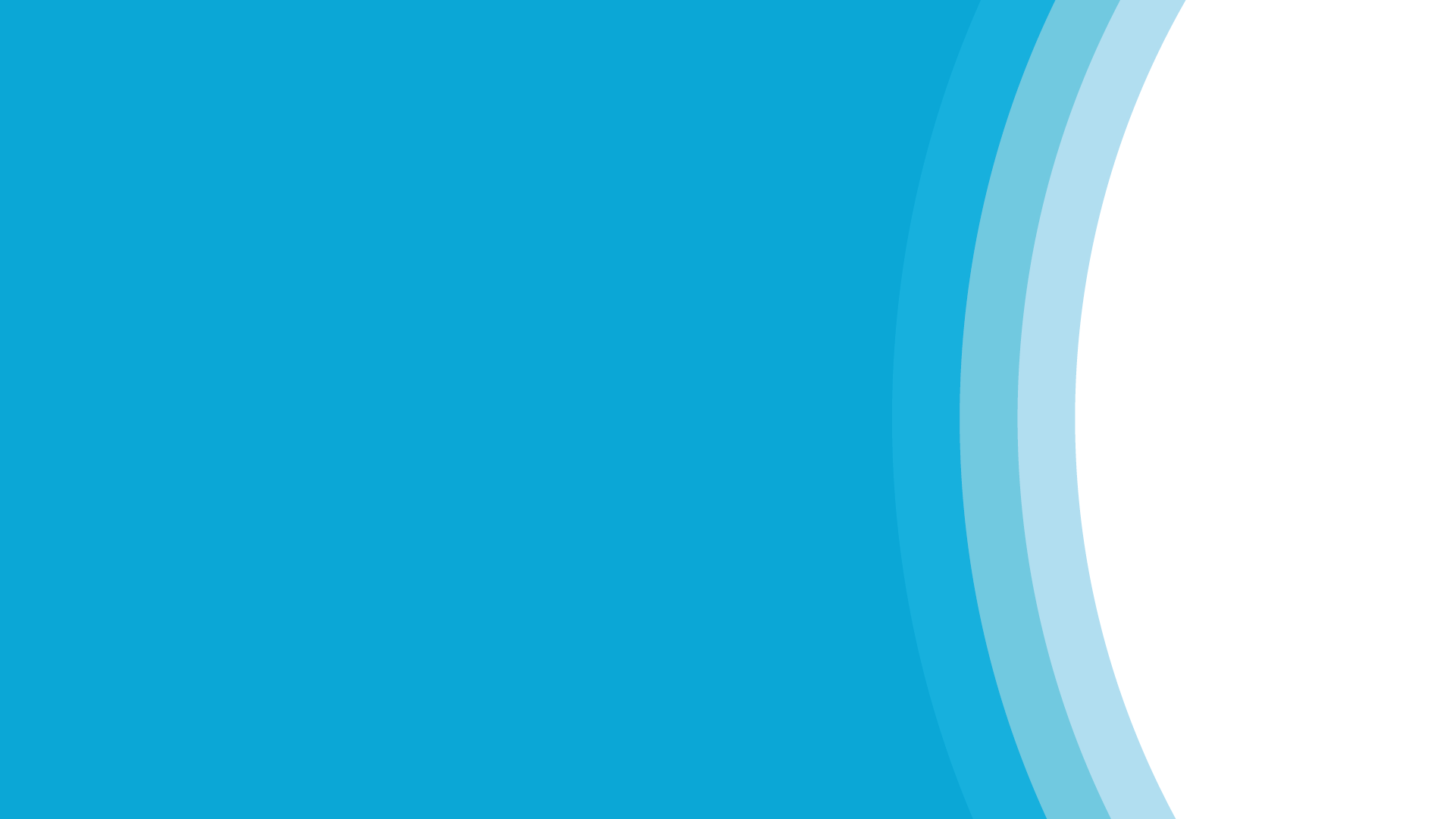 Workstream
Measuring progress: GCM indicators
WELCOME
To facilitate a structured discussion, please note that all participants, with the exception of panellists, are automatically muted.
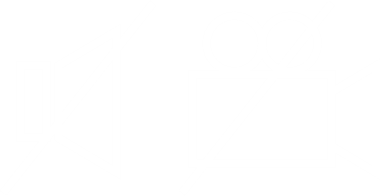 If you wish to speak from the floor, please click on the ”raise hand” button.
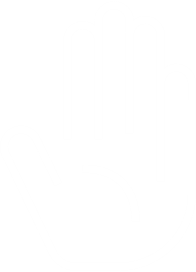 Once approved by the moderator, you are able to unmute yourself and turn on your video by clicking on the microphone and camera buttons (bottom left of the screen).
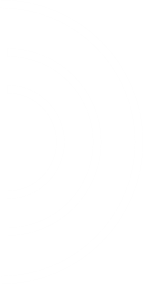 This session will start 
at 2:30 PM CET
If you face any technical difficulty, please reach out directly to the technical support operator in the chat.
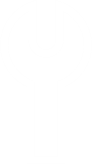 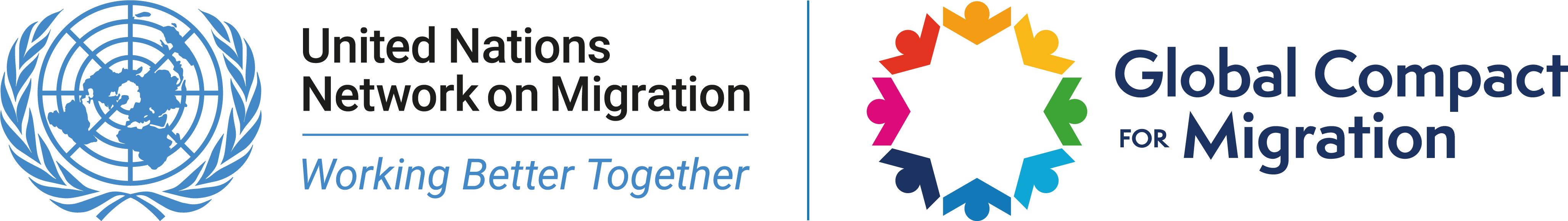 1
Workstream
Measuring progress: GCM indicators
UN DESA
IOM GMDAC


Global Consultation for Member States
6 February 2024, Online
1
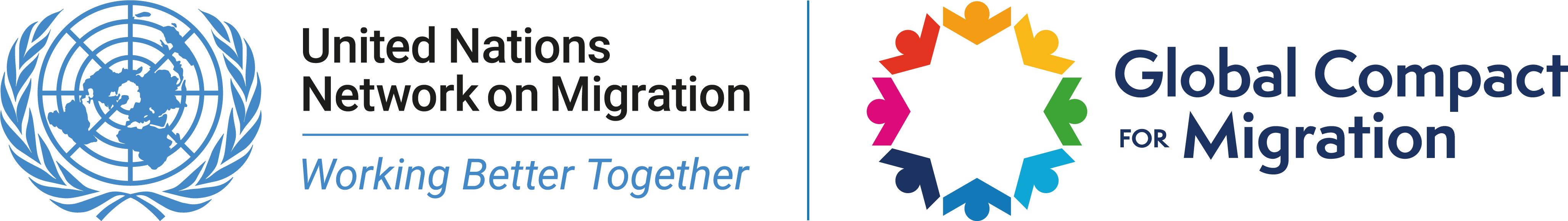 Workstream
Paragraph 70 of the International Migration Review Forum Progress Declaration
Member States ‘request the Secretary-General, in his next biennial report, to propose, for the consideration of Member States, a limited set of indicators, drawing on the global indicator framework for the Sustainable Development Goals and targets of the 2030 Agenda as contained in General Assembly resolution 71/313 of 6 July 2017 and other relevant frameworks, to assist Member States, upon their request, in conducting inclusive reviews of progress related to the implementation of the Global Compact, as well as to include a comprehensive strategy for improving disaggregated migration data at the local, national, regional and global levels.’
1
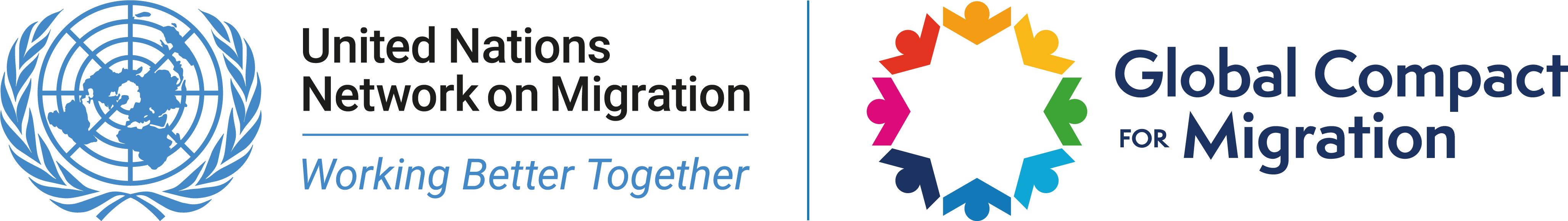 Workstream
Deliverables
1
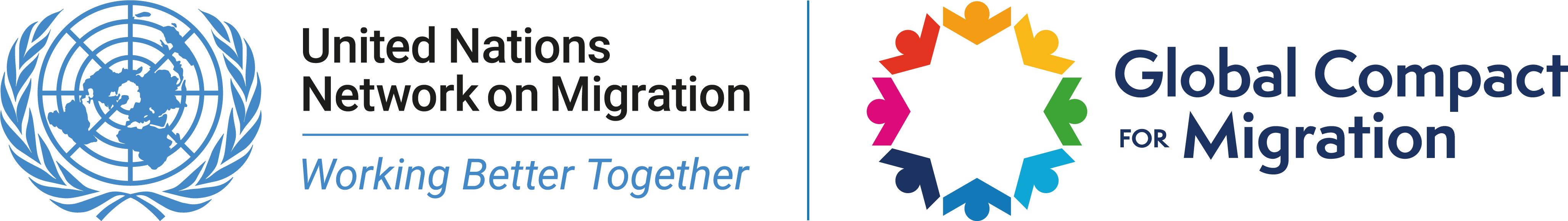 Workstream
Overview of the process for identifying the preliminary proposal of the limited set of indicators ​(January-June 2023)
STEP 1
STEP 2
STEP 4
STEP 3
Canvassing questionnaire
Mapping 1: Indicator frameworks
Preliminary proposal for a limited set of indicators
Mapping 2:Indicators based on Mapping 1
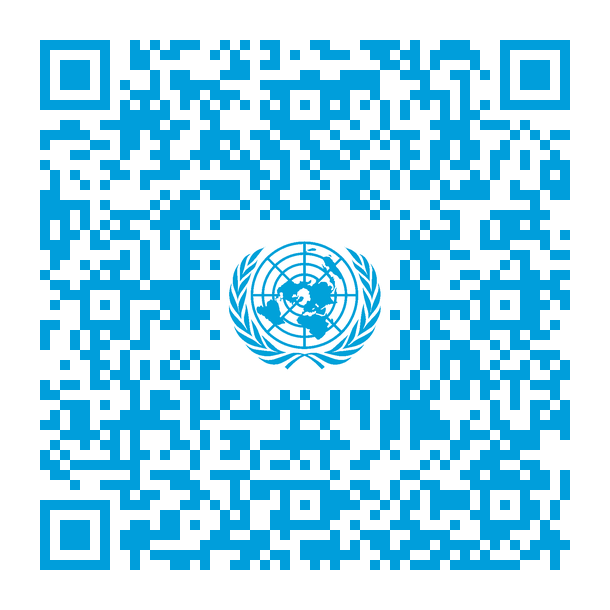 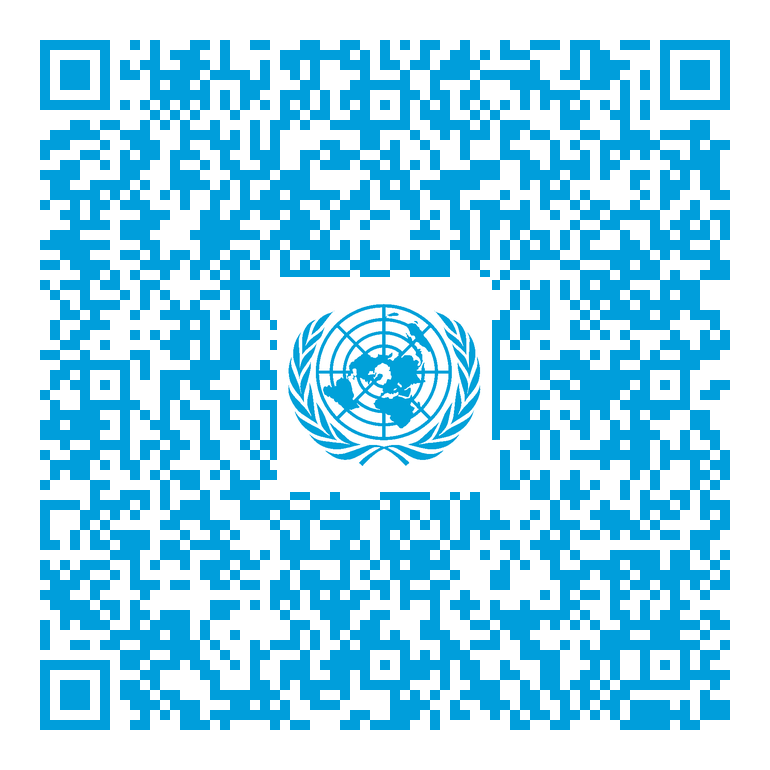 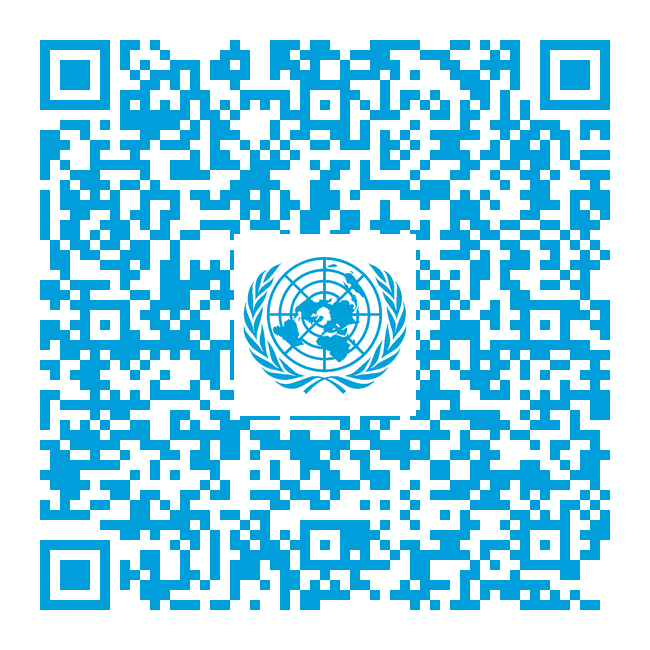 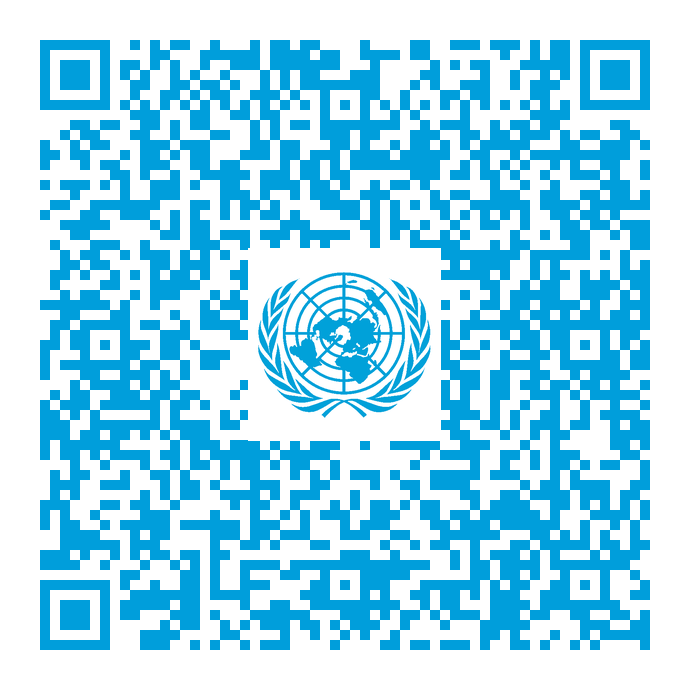 [Speaker Notes: Here, we could mention consultation mechanisms internal to the workstream (such as survey and roundtables)]
1
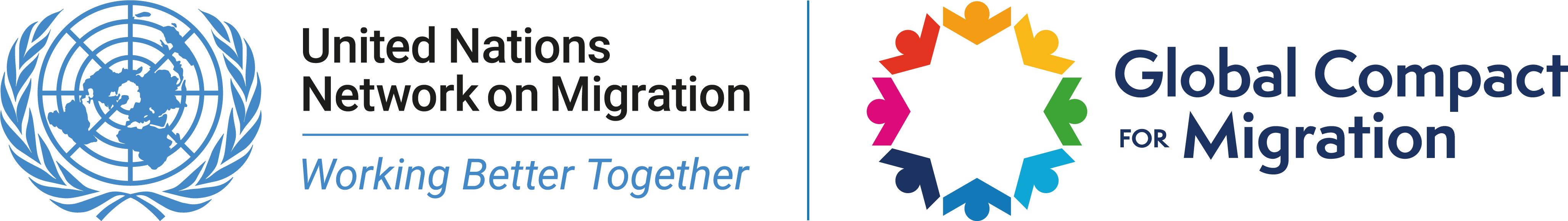 Workstream
Progress on deliverable 2: Preliminary proposal of a limited set of indicators
Finalized in June 2023
20 core indicators  chosen for their relevance to GCM objectives and for fulfilling many criteria in Mapping 2
41 additional indicators
Extensive consultations with members of the workstream to develop the proposal
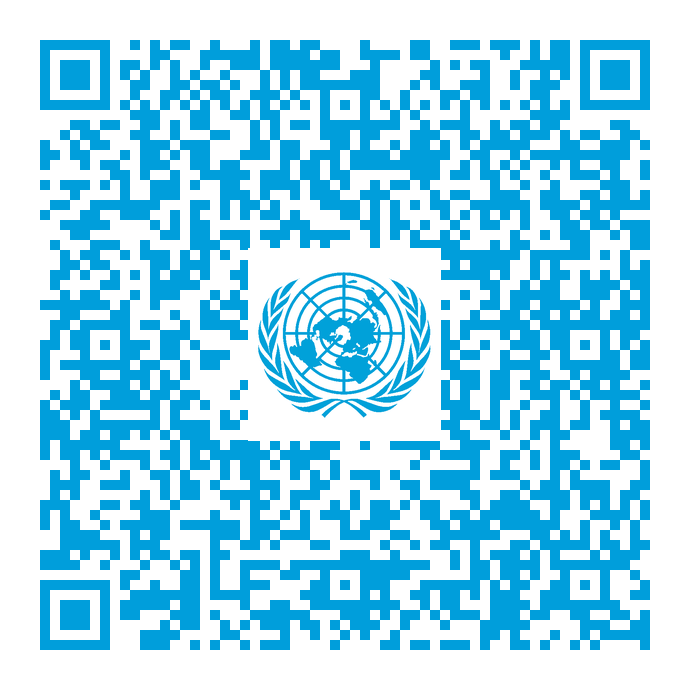 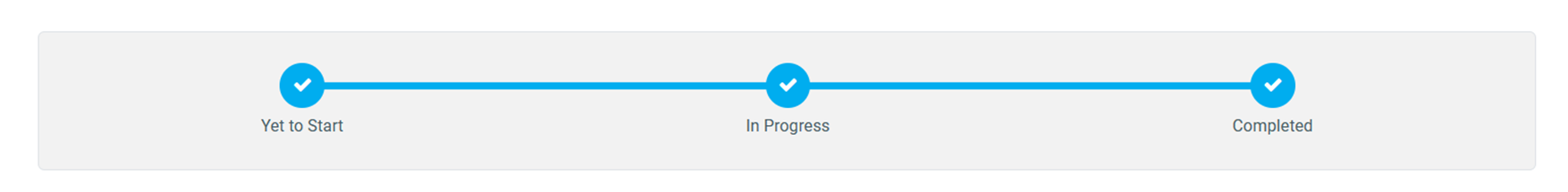 1
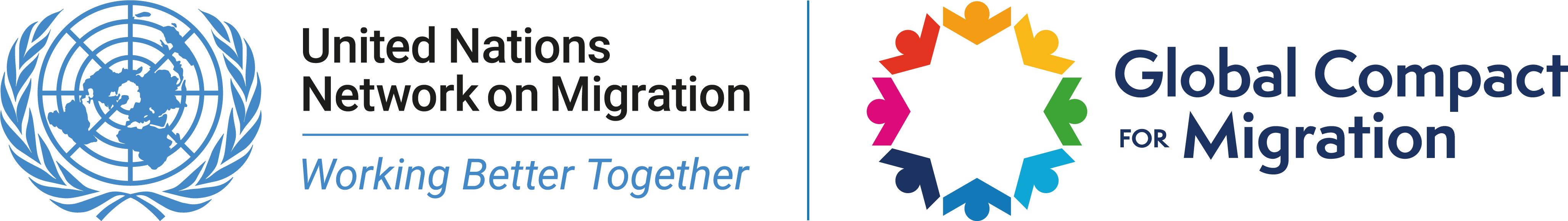 Workstream
Overview of the process for identifying the revised proposal of the limited set of indicators ​(July-December 2023)
STEP 1
STEP 3
STEP 2
5 regional consultations
Revised proposal for a limited set of indicators
Survey on the preliminary proposal
[Speaker Notes: Here, we could mention consultation mechanisms internal to the workstream (such as survey and roundtables)]
1
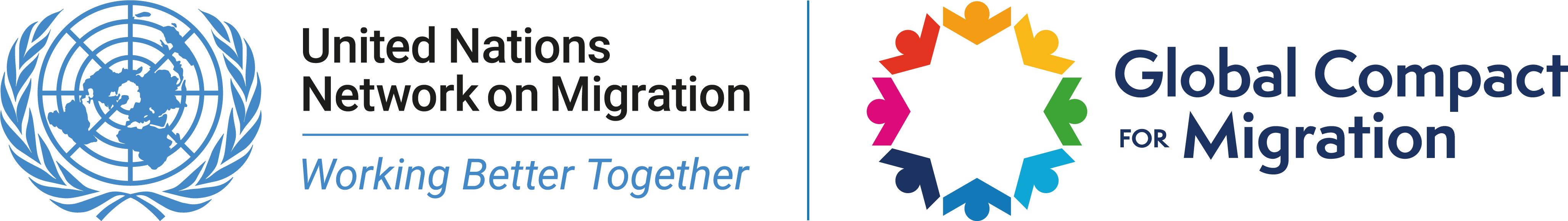 Workstream
Progress on deliverable 3: Consultations with Member States and stakeholders
5 regional consultations 
Over 800 participants attended one or more of the five regional consultations: 
253 for the regional consultation for Africa (24 July)
139 for the regional consultation for Arab States (25 July)
117 for the regional consultation for Asia and the Pacific (26 July)
197 for the regional consultation for Latin America and the Caribbean (27 July) 
114 for the regional consultation for Europe and Northern America (28 July)
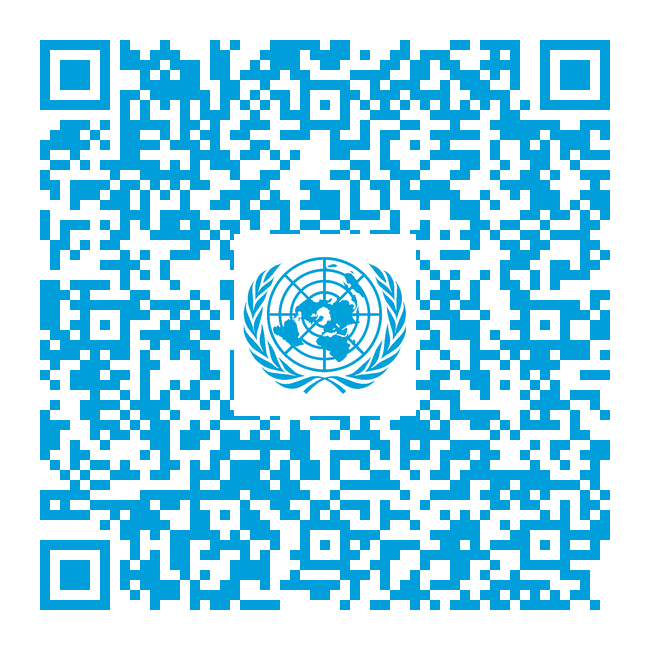 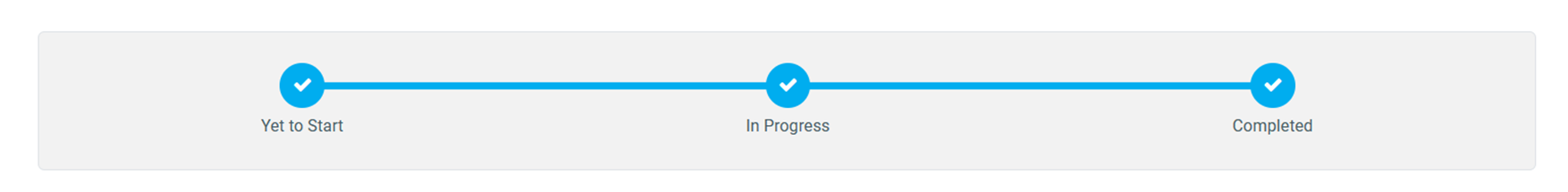 1
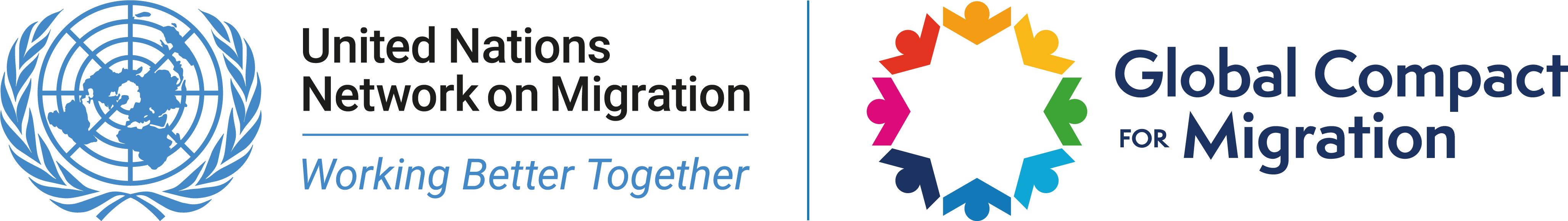 Workstream
Progress on deliverable 3: Survey on the preliminary proposal for a limited set of indicators
48 total responses of which 18 by Government entities from all regions
Respondents agreed that the core and additional indicators included in the proposal:
Were relevant to the scope of the objectives of the GCM. 
Adequately reflected the guiding principles of the GCM.
Built on existing reporting requirements and mandates, including the SDG indicator framework.
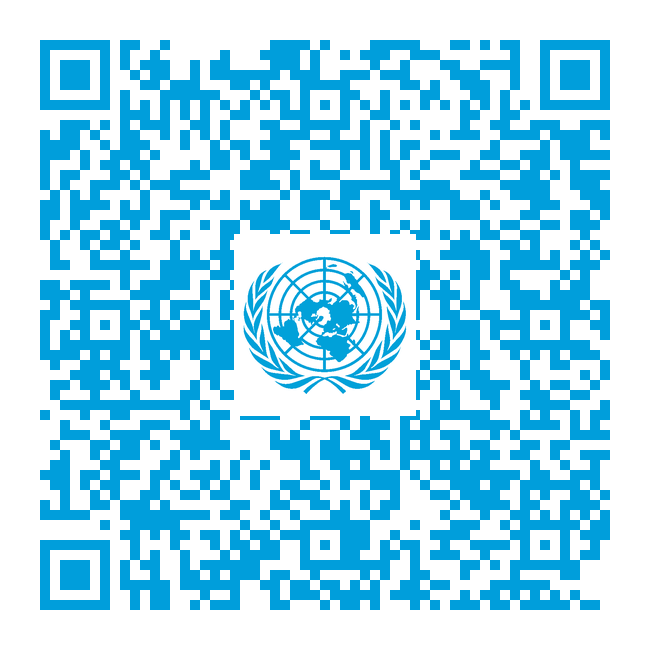 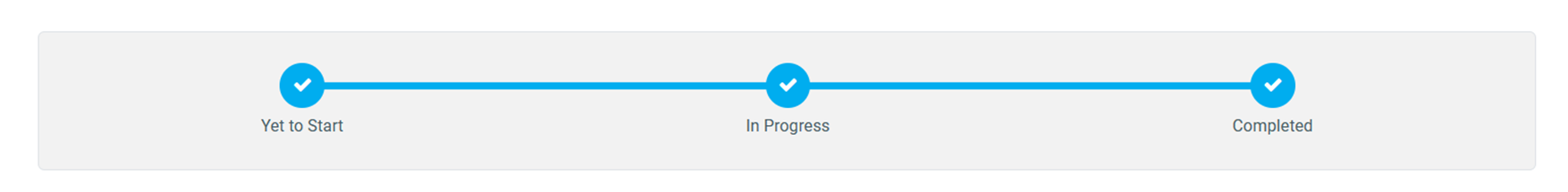 1
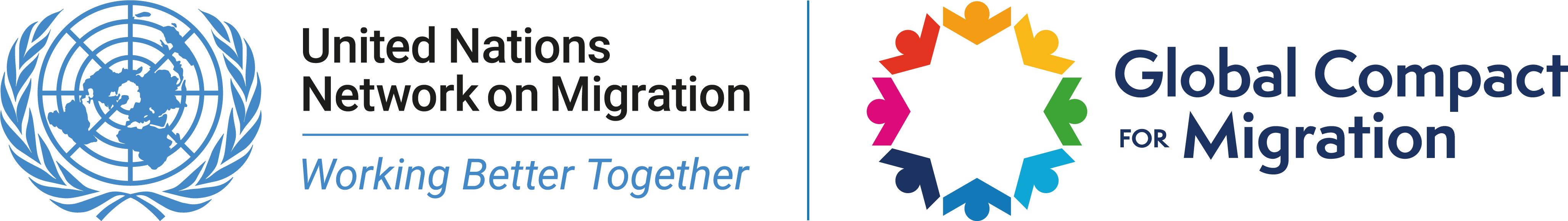 Workstream
Progress on deliverable 2: Revised proposal of a limited set of indicators
Finalized in December 2023
26 core and 76 additional indicators
Key background information and statistics were added to the proposal (NEW)
Extensive consultations with members of the workstream to develop the proposal
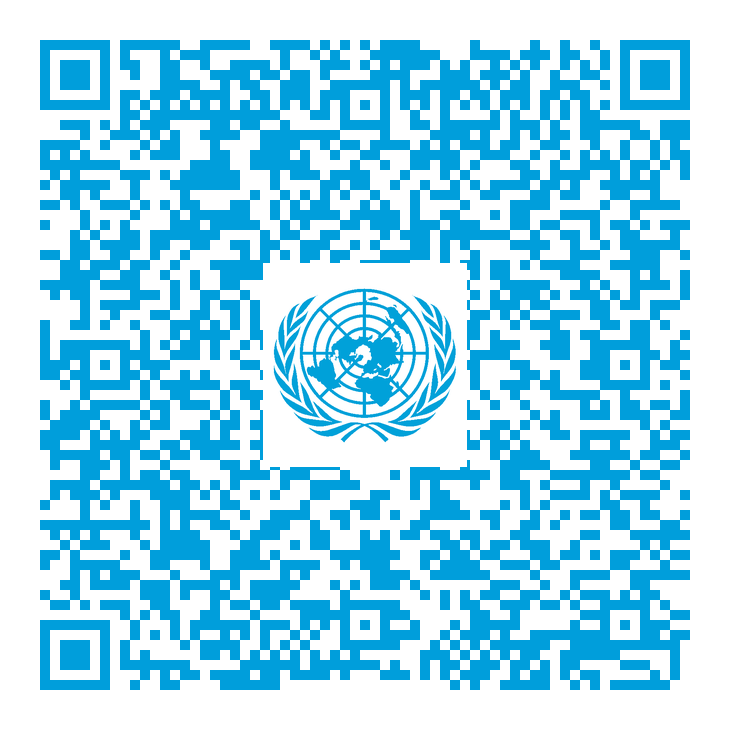 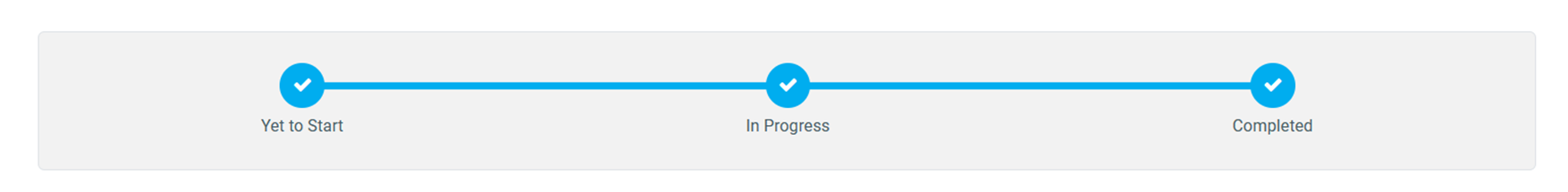 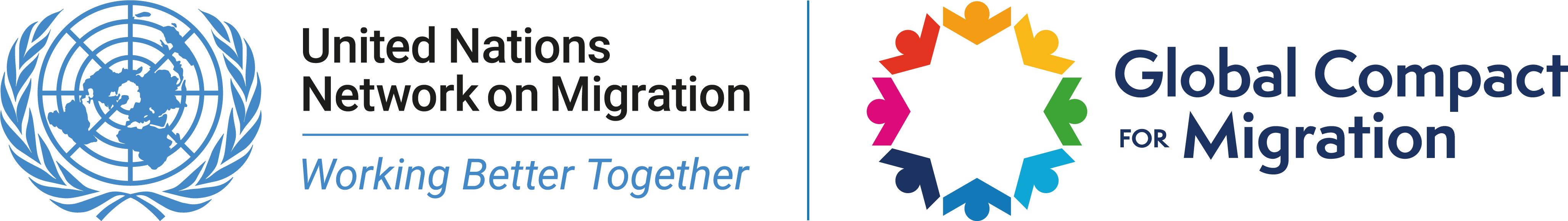 Core and additional indicators in the revised proposal (December 2023)
Core indicators:
2 per GCM objective
10 are SDG, 15 MGI and 1  IDAC
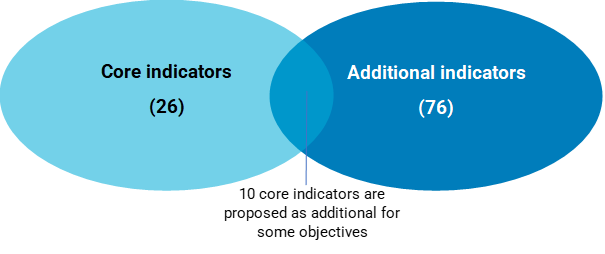 Additional indicators:
2 to 12 per GCM objective
Many are multipurpose 
18 are new and do not have an agreed methodology
1
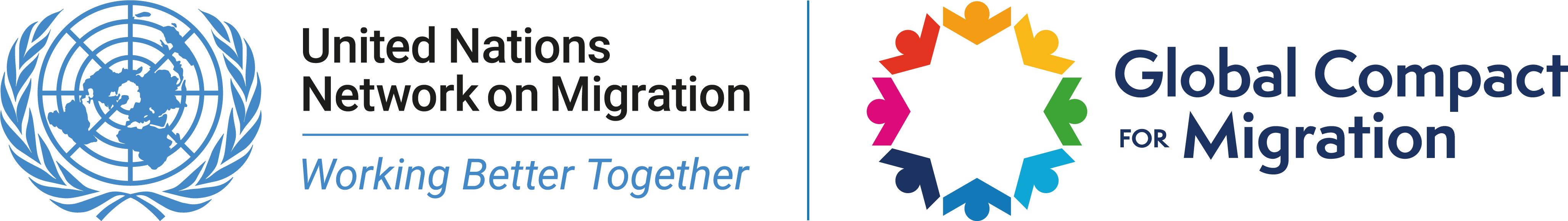 Workstream
Number of core and additional indicators by GCM objective (preliminary vs. revised proposal)
Additional
Core
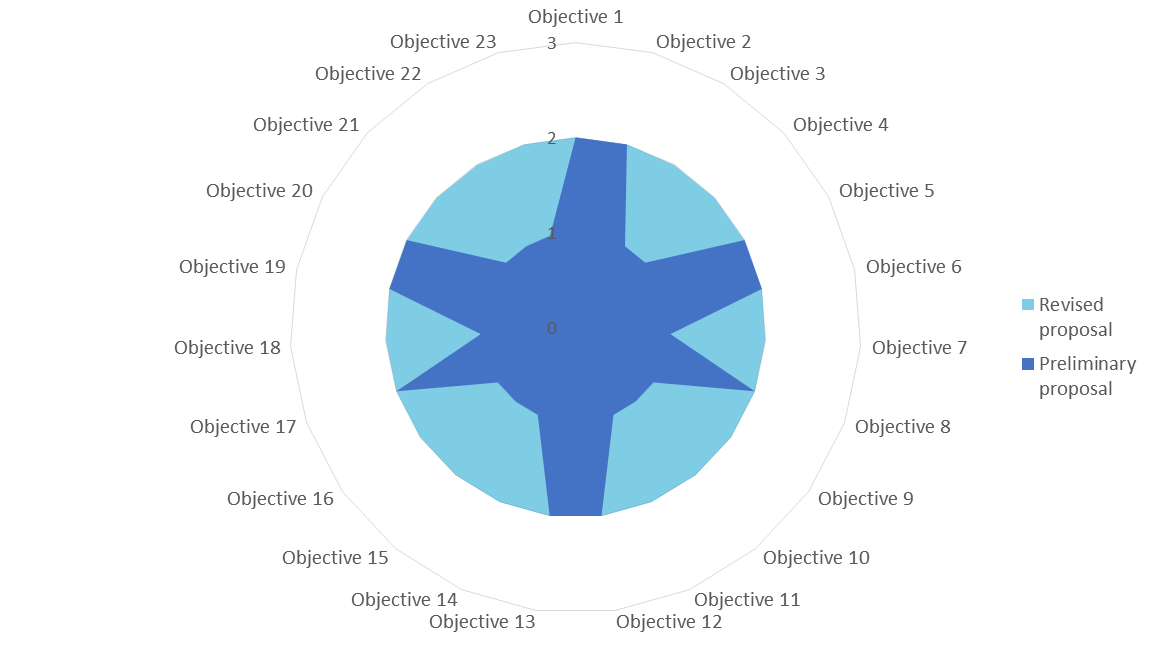 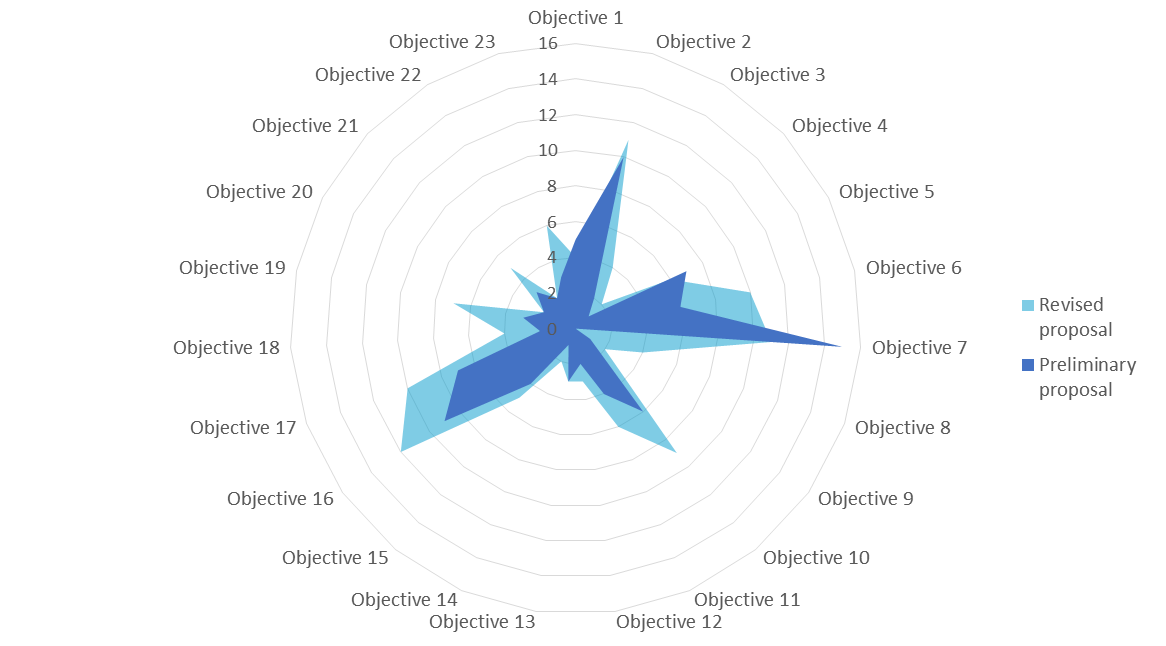 1
Workstream
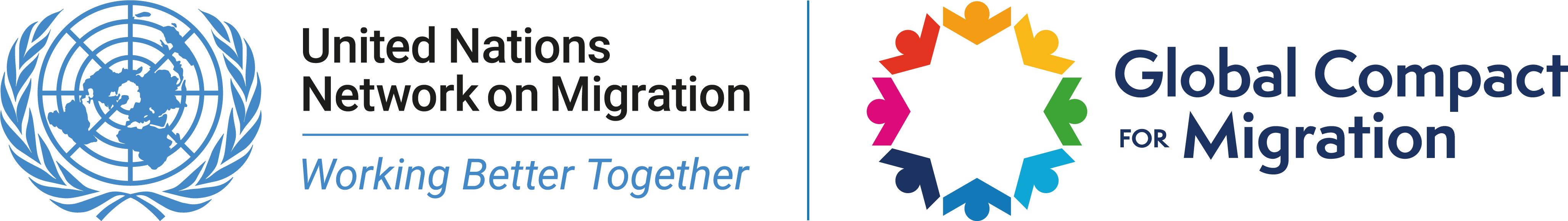 Key background information and statistics
1
Workstream
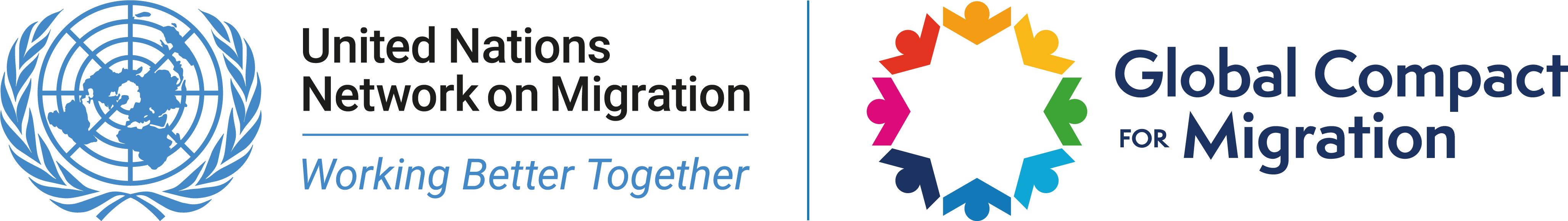 Key background information and statistics (cont.)
1
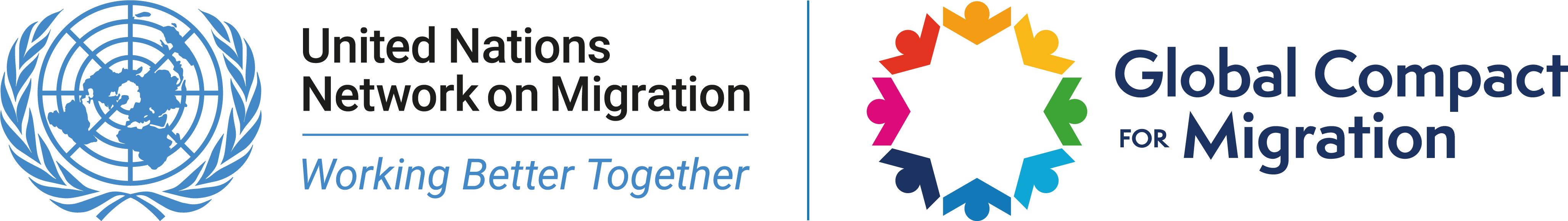 Workstream
Overview of the process for identifying the final proposal of the limited set of indicators (December 2023-March 2024)
STEP 1
STEP 3
STEP 2
Final proposal for a limited set of indicators submitted for the consideration of the Executive Committee of the UN Migration Network
Survey on the revised proposal



In Progress
2 global consultations

(Member States & Stakeholders)

In Progress
[Speaker Notes: & Here, we could mention consultation mechanisms internal to the workstream (such as survey and roundtables)]
1
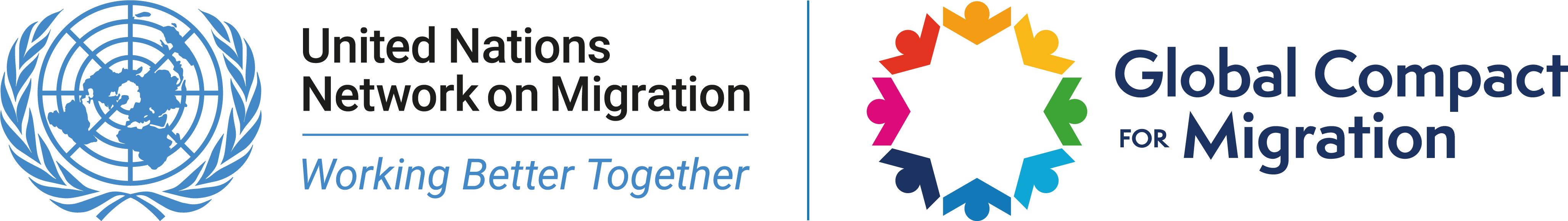 Workstream
Progress on deliverable 3: Survey on the revised proposal for a limited set of indicators
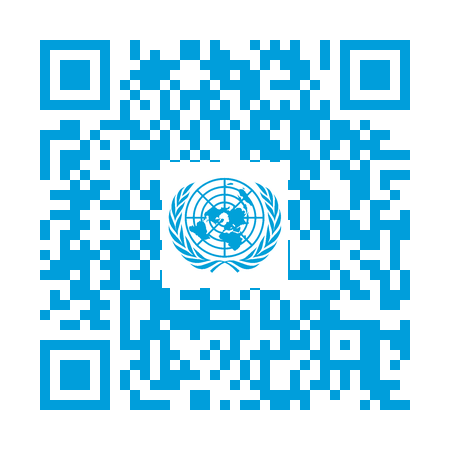 Open to Member States and stakeholders
Deadline 11 February 2024
Password: GCM23HubNetwork!
1
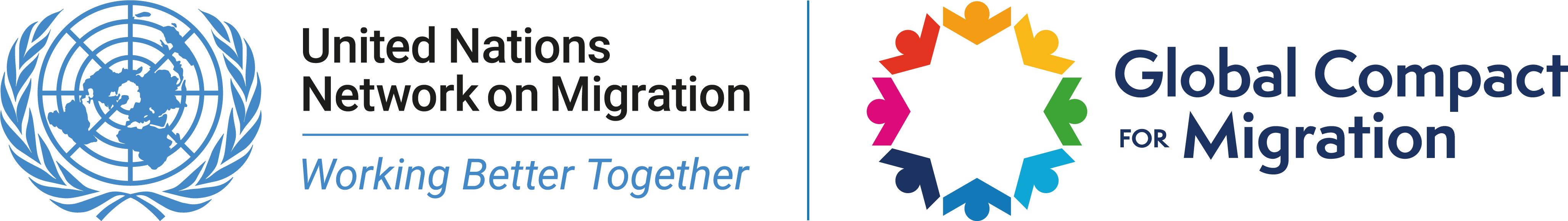 Workstream
Presentation of the revised indicators and interactive discussions
1
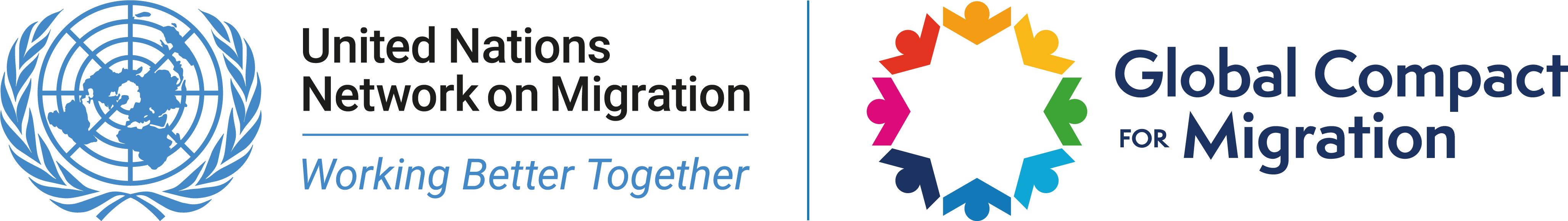 Workstream
Guiding questions
Is the proposed limited set of indicators for the GCM suitable in terms of its relevance, scope, coverage, balance and ability to compare progress over time and across different countries and regions? 
Does the proposal align well with other global frameworks, such as the SDGs, while also reflecting migration dynamics? 
Among the suggested indicators, which ones should be retained as core and additional for effective monitoring of the GCM? 
How do these proposed indicators compare against the indicators currently in use in countries?
1
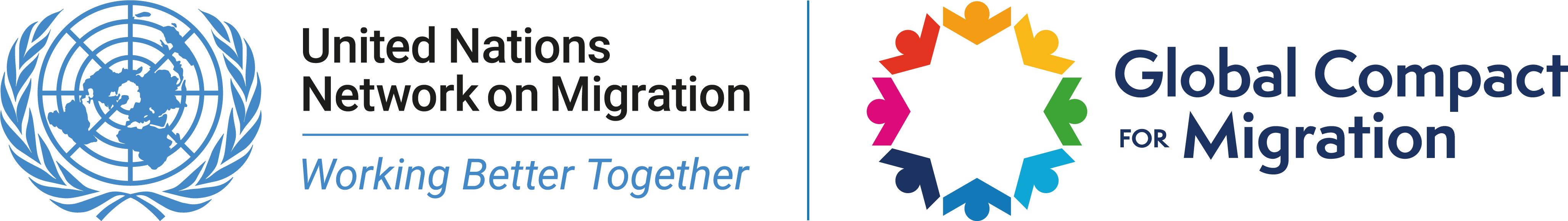 Workstream
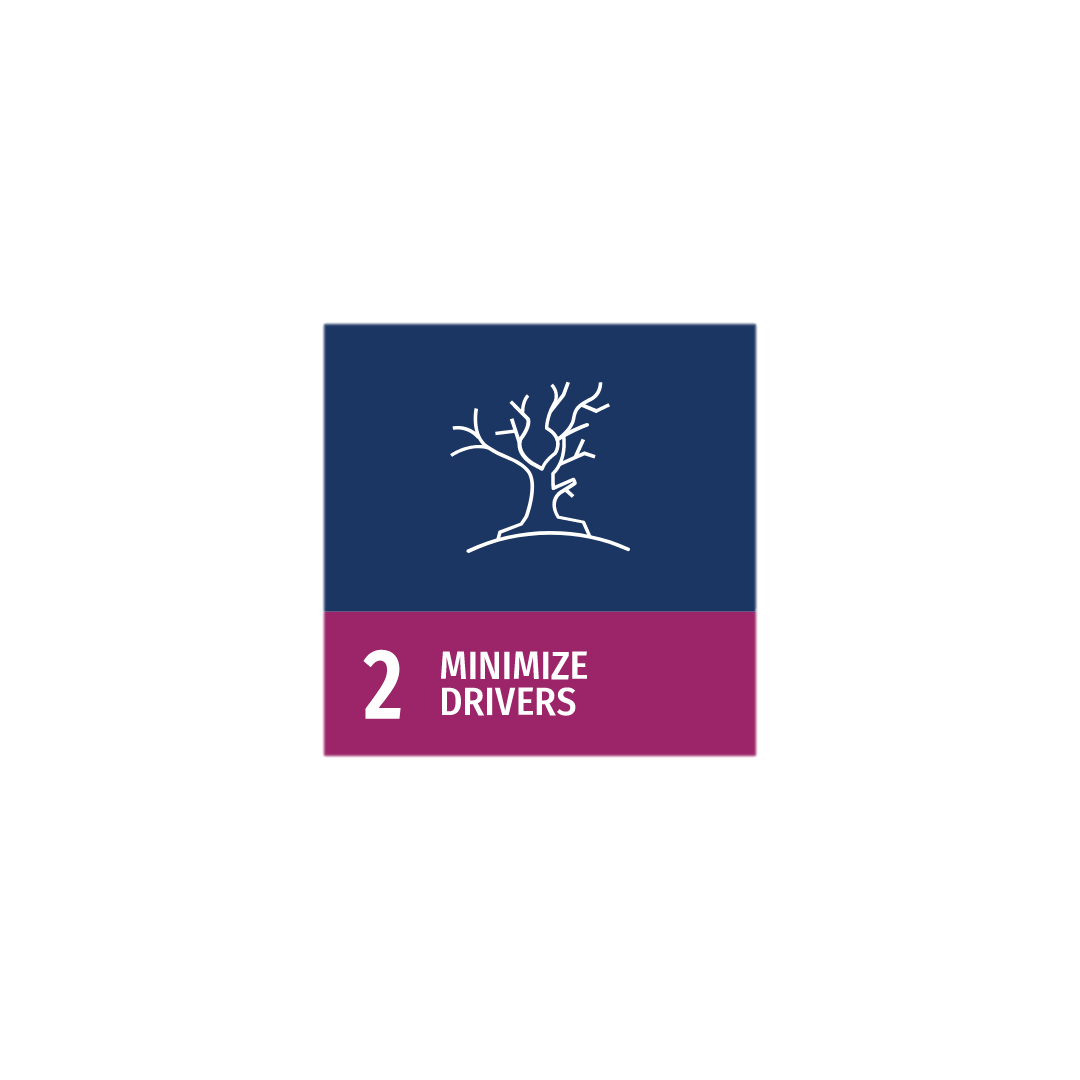 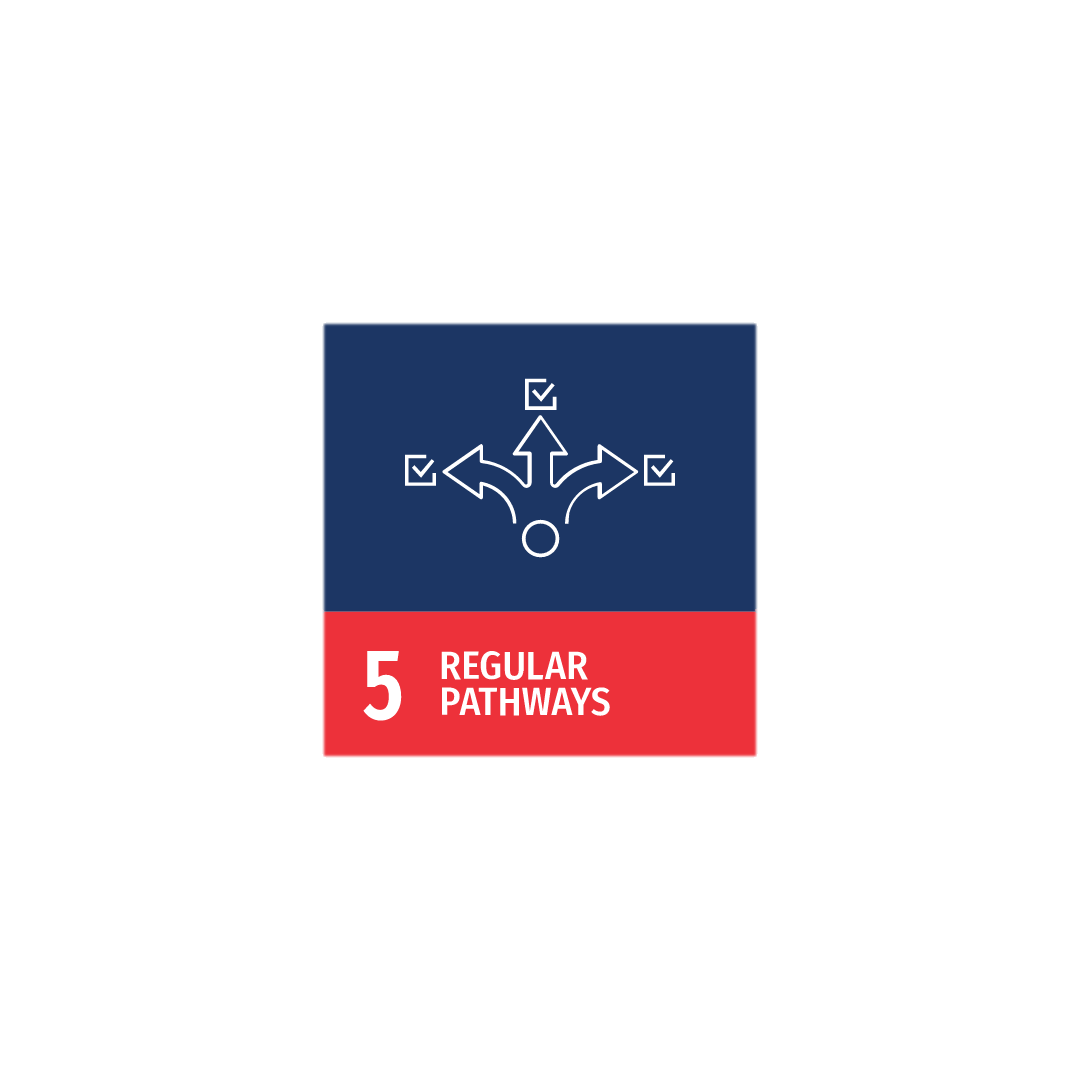 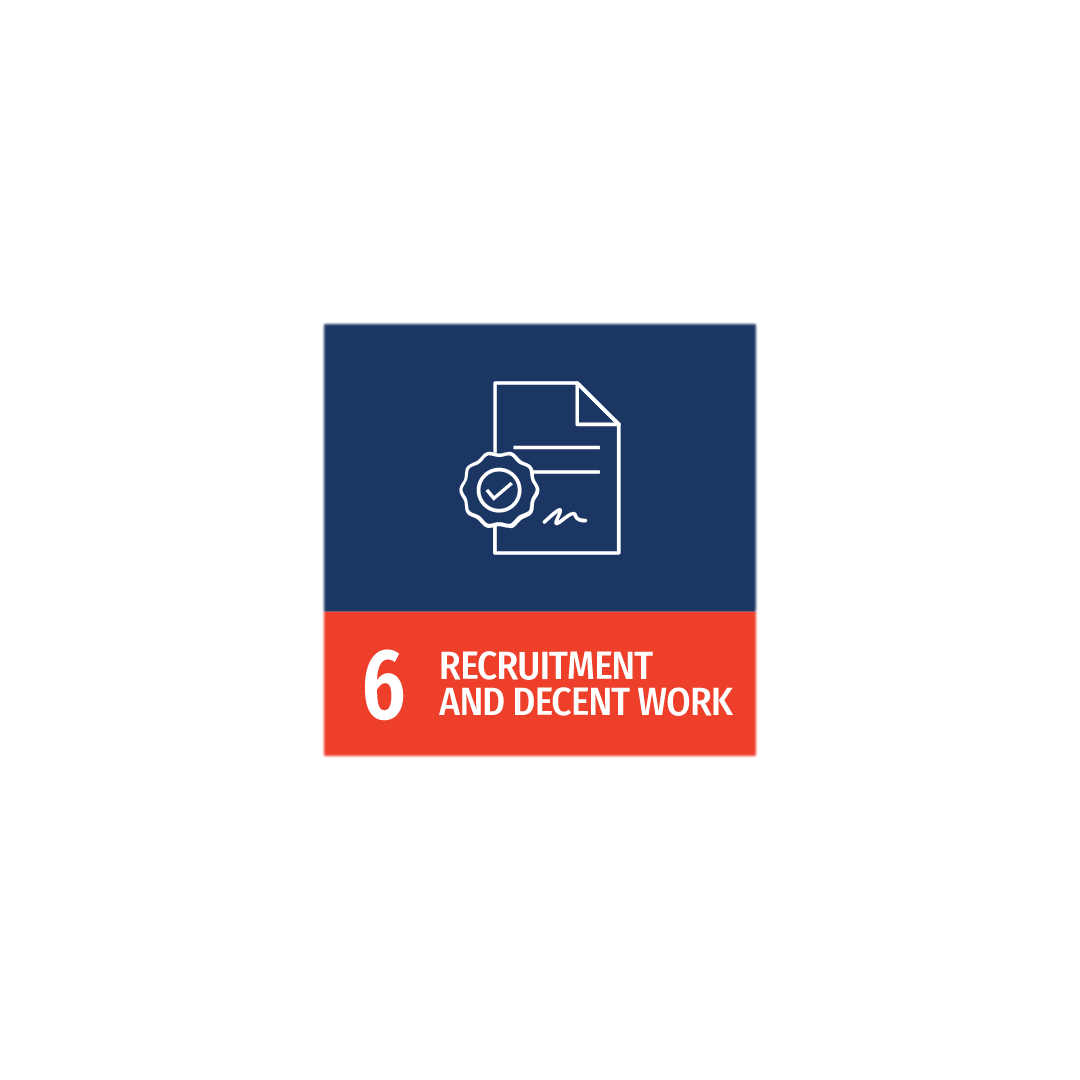 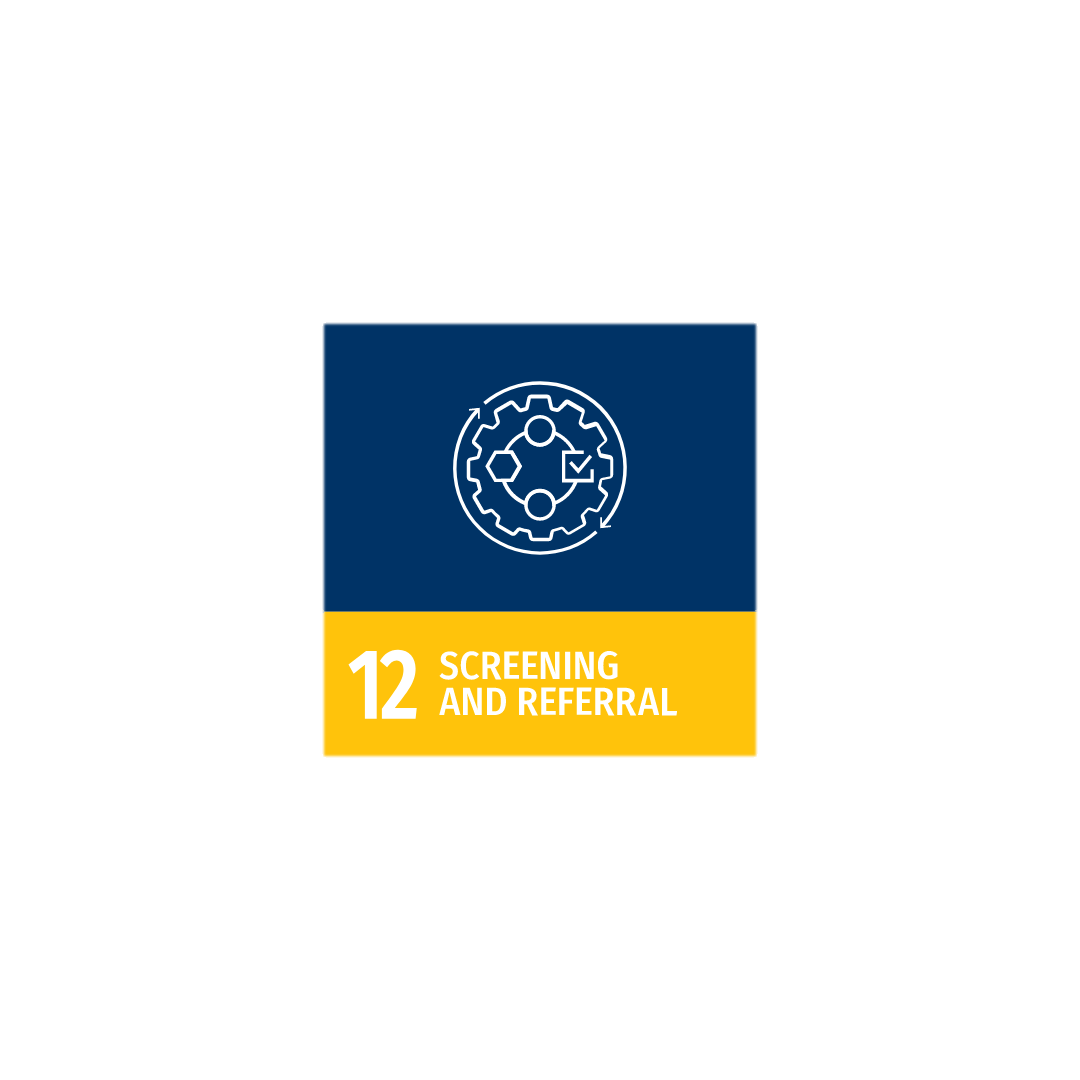 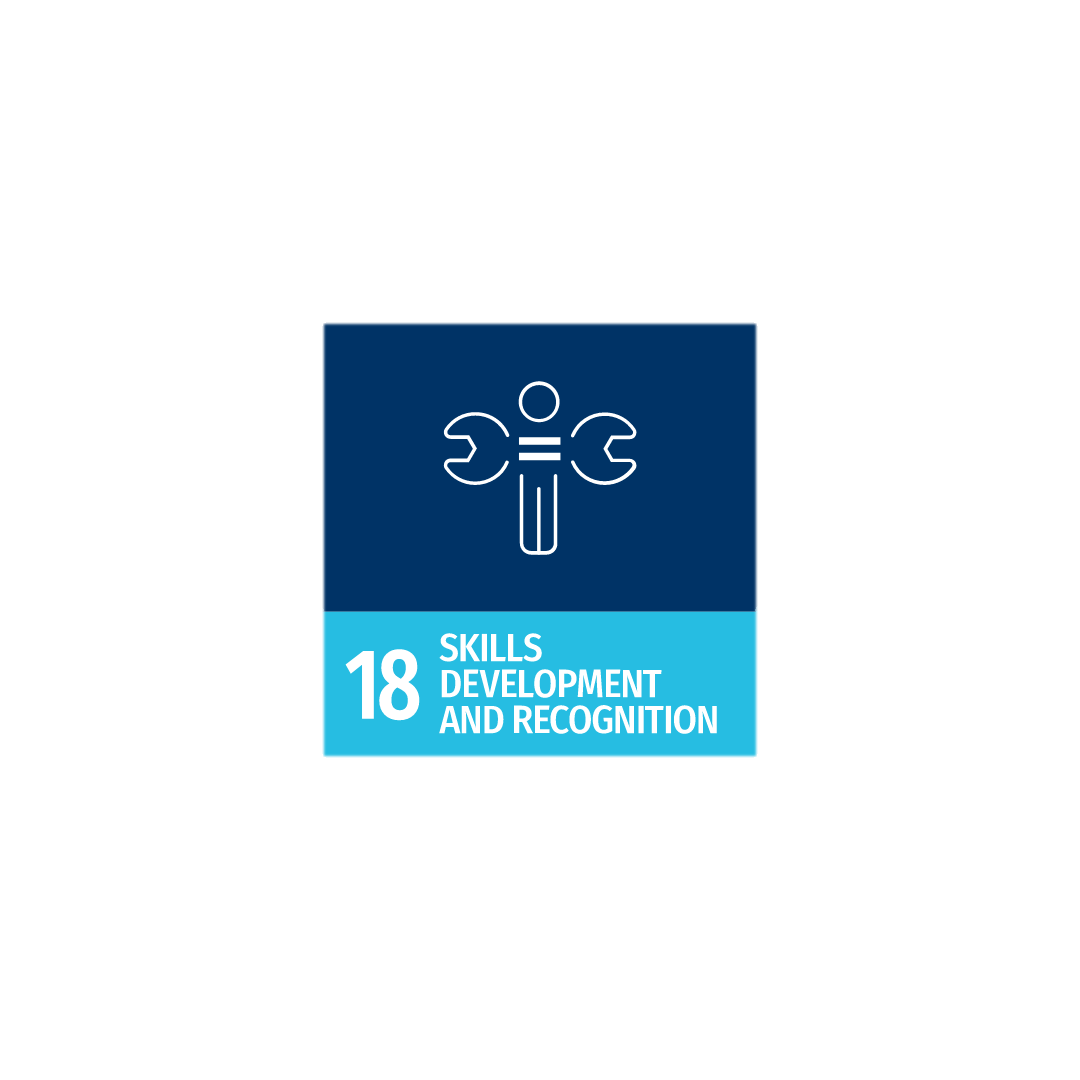 Panel 1
Core indicators
1
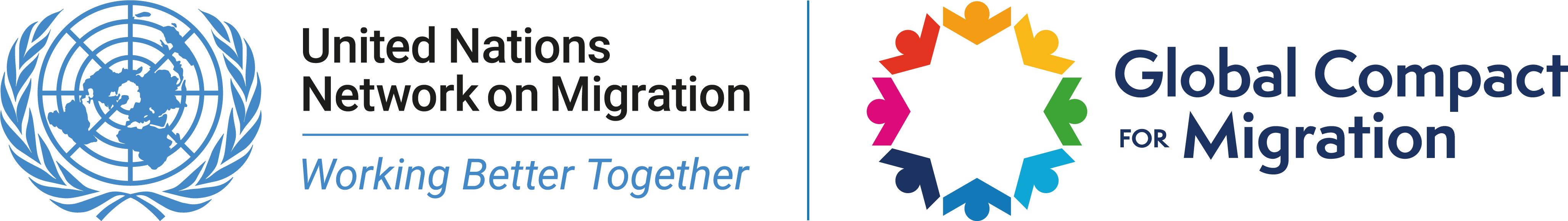 Workstream
1
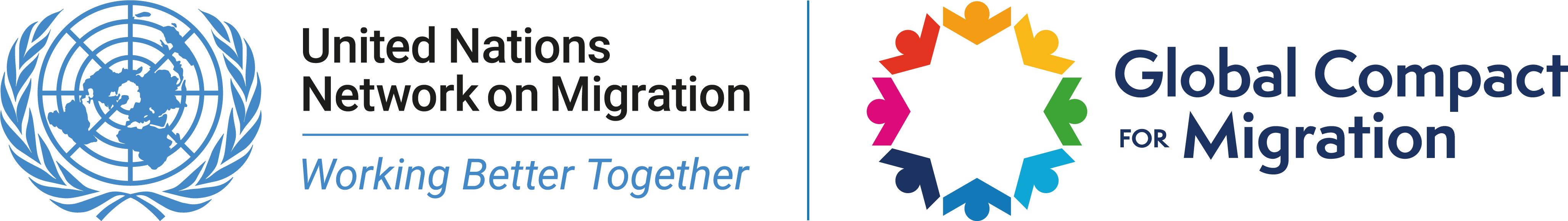 Workstream
Panel 2
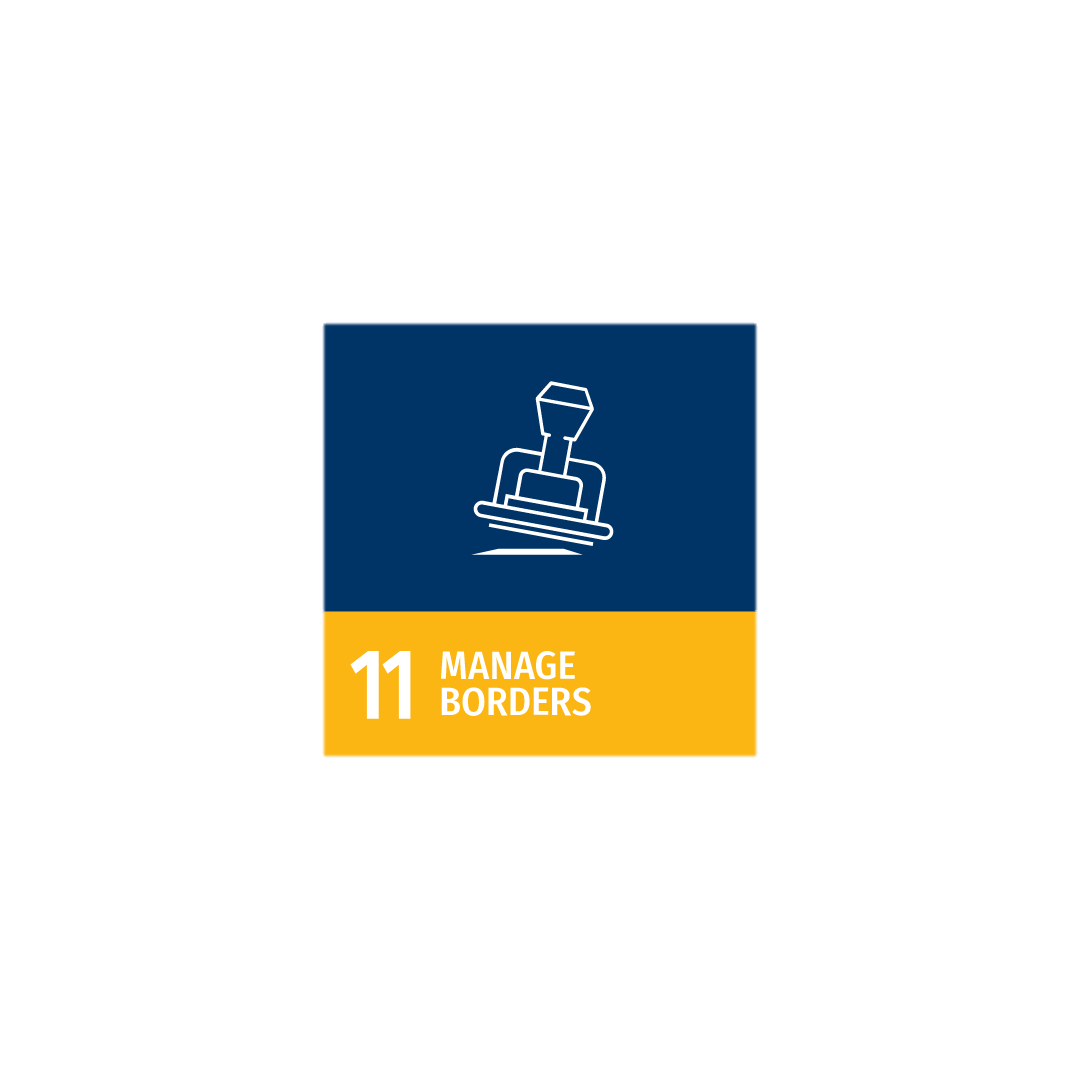 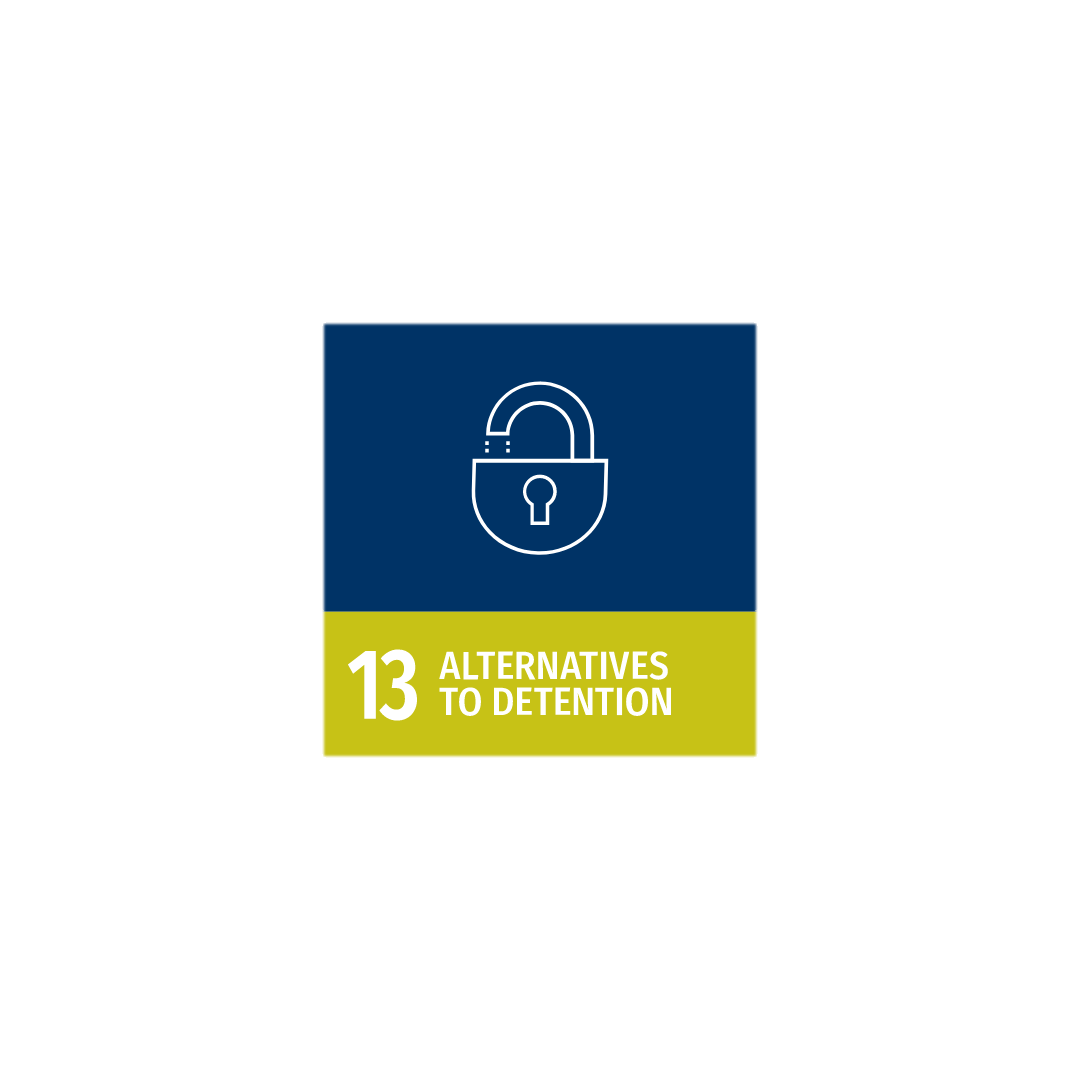 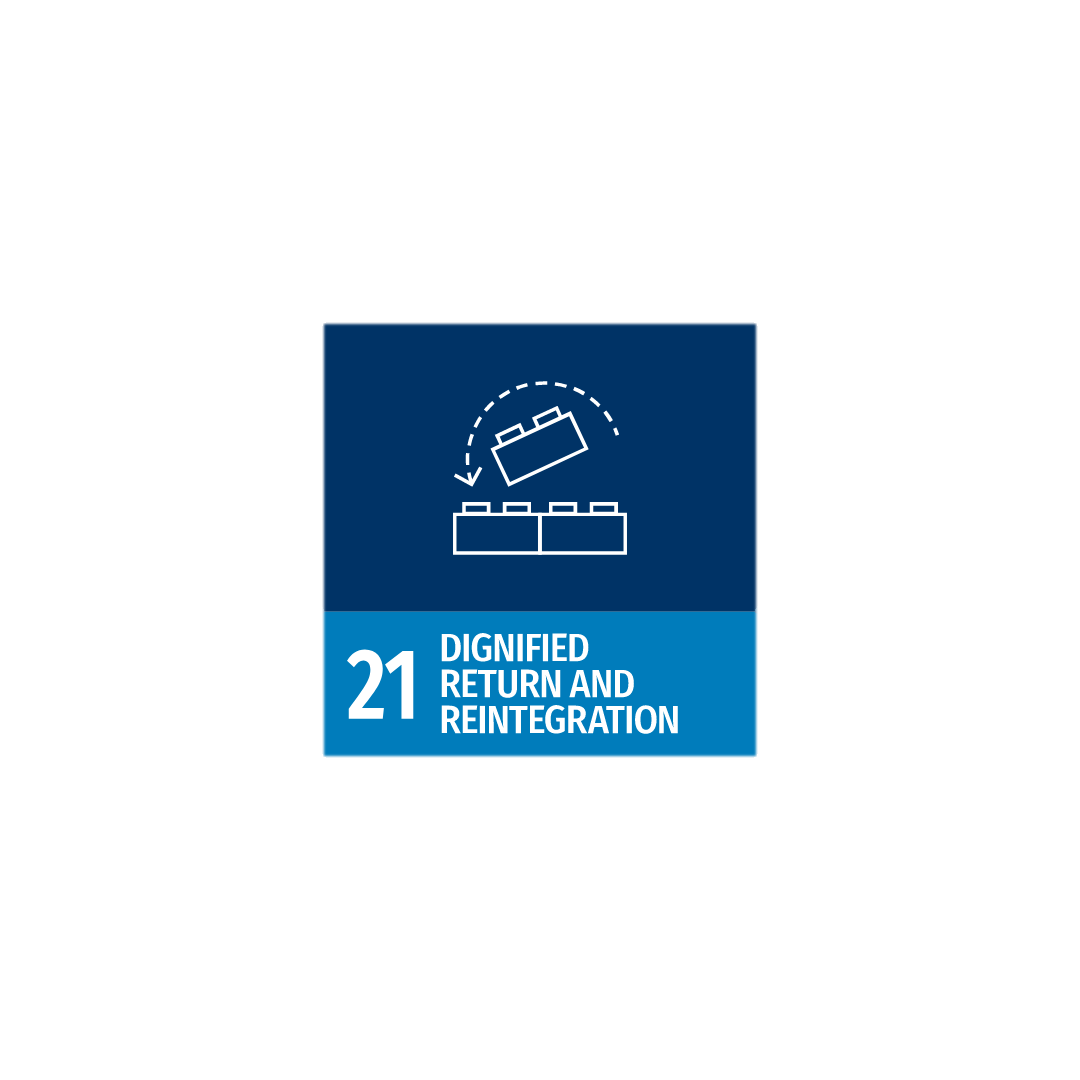 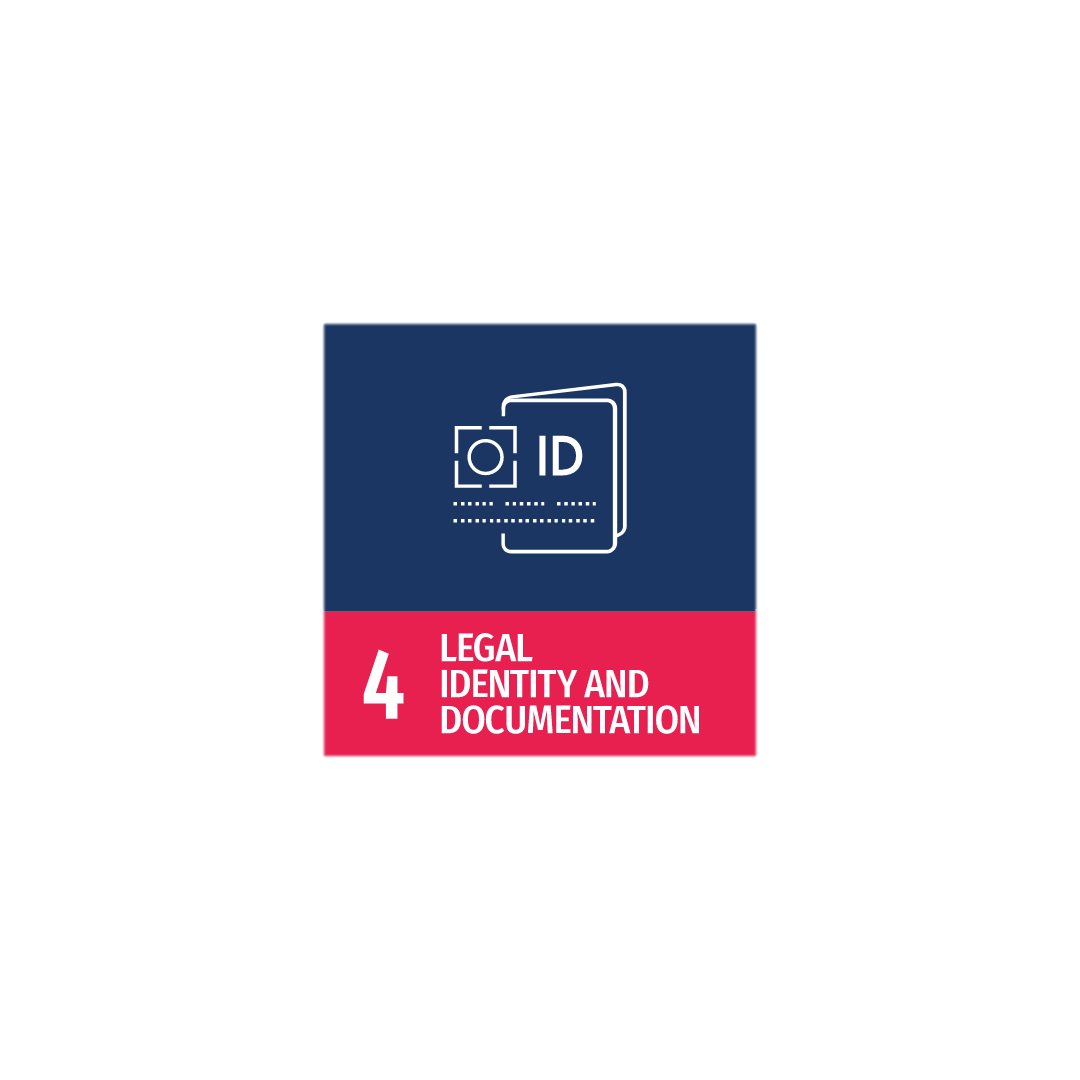 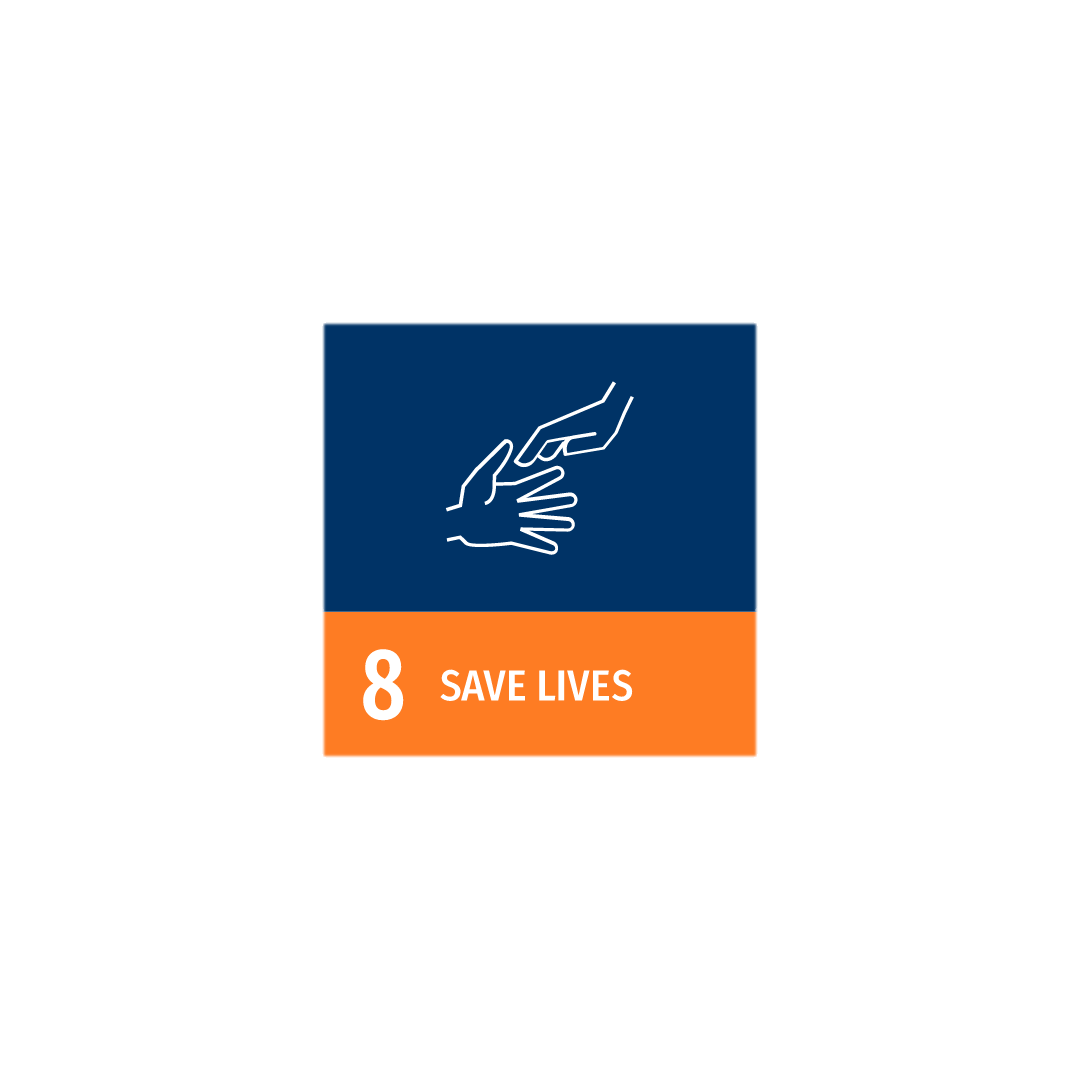 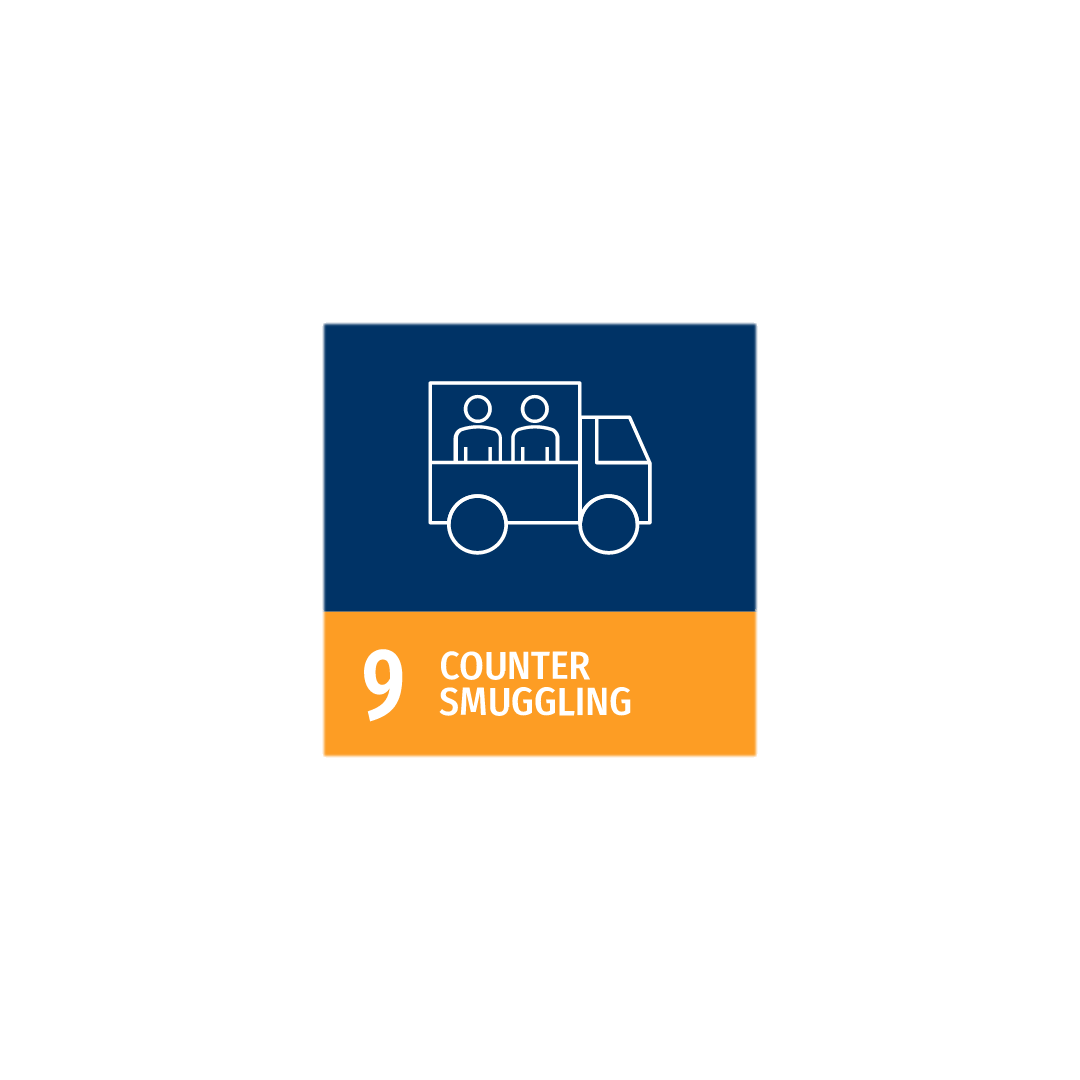 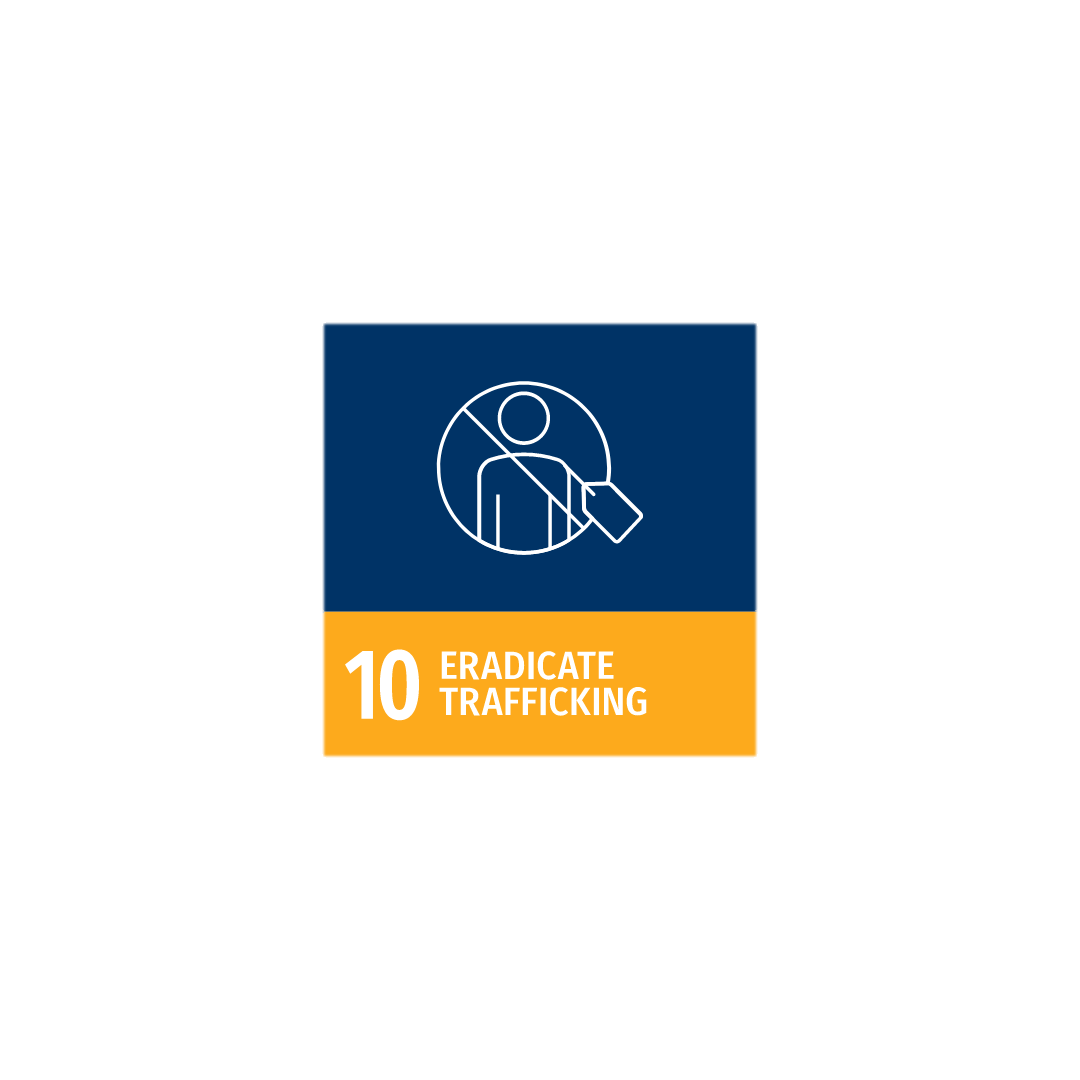 Core indicators
1
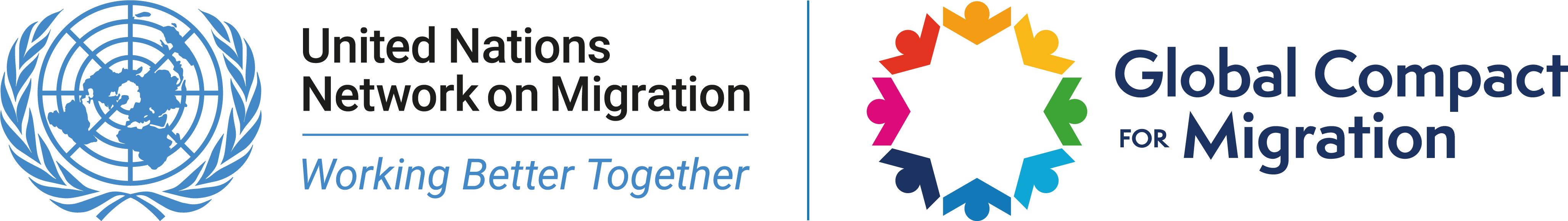 Workstream
Core indicators
1
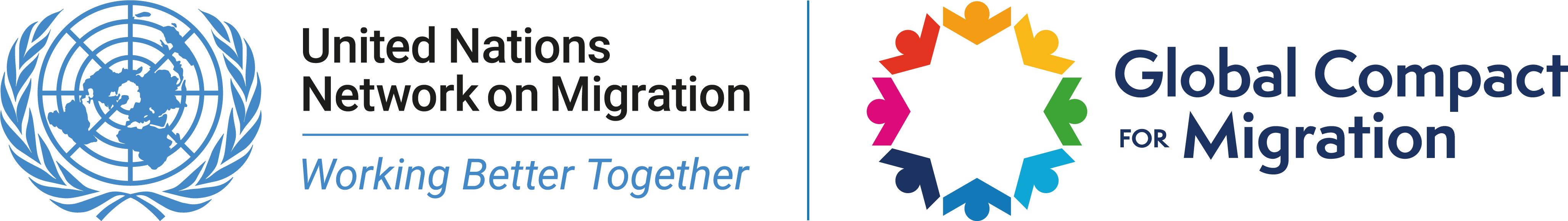 Workstream
1
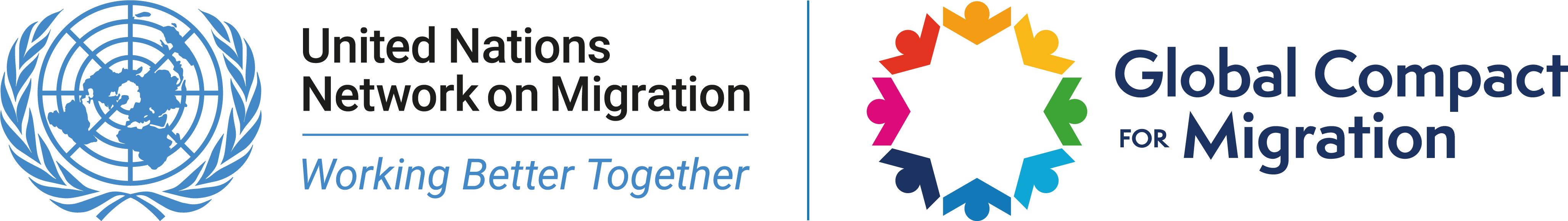 Workstream
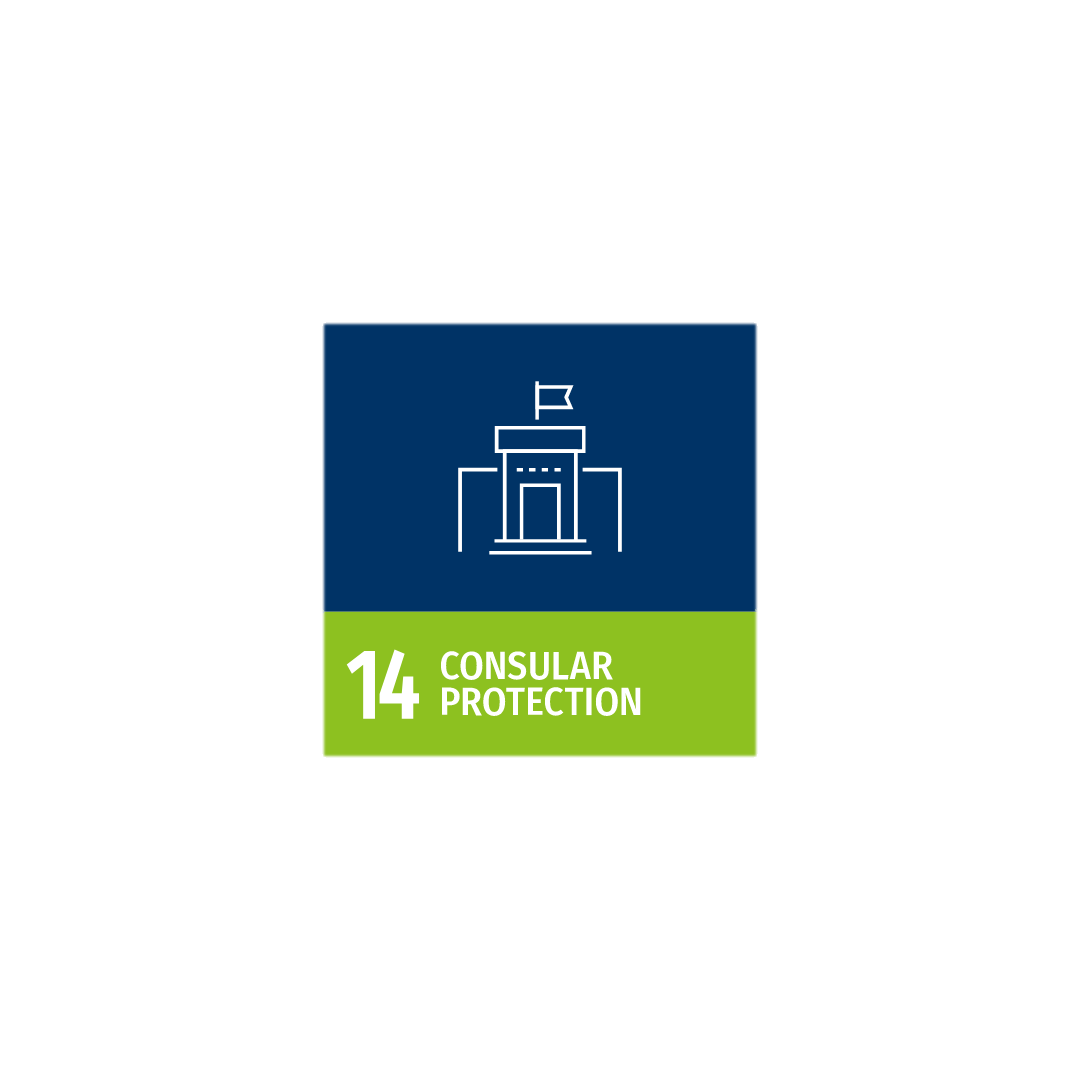 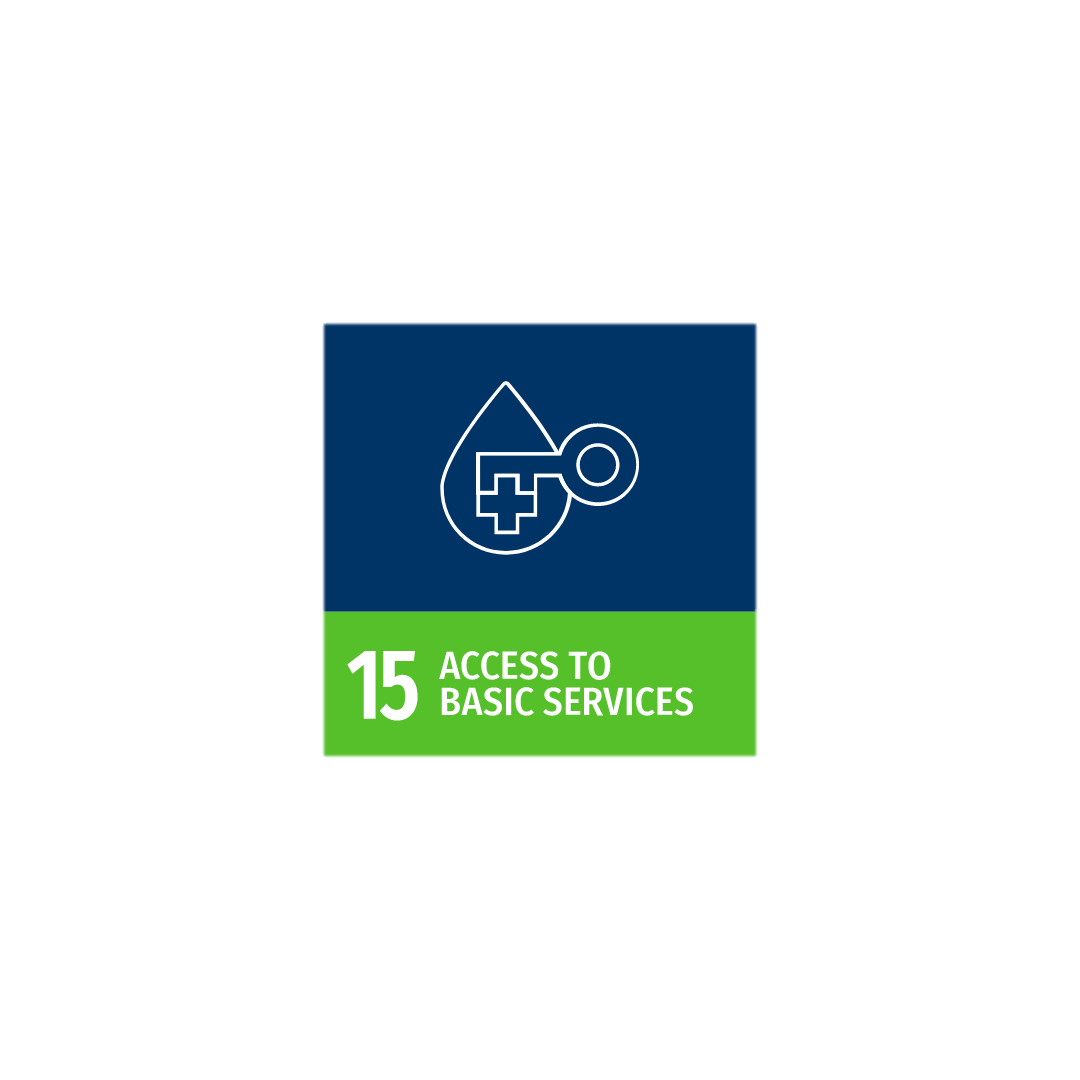 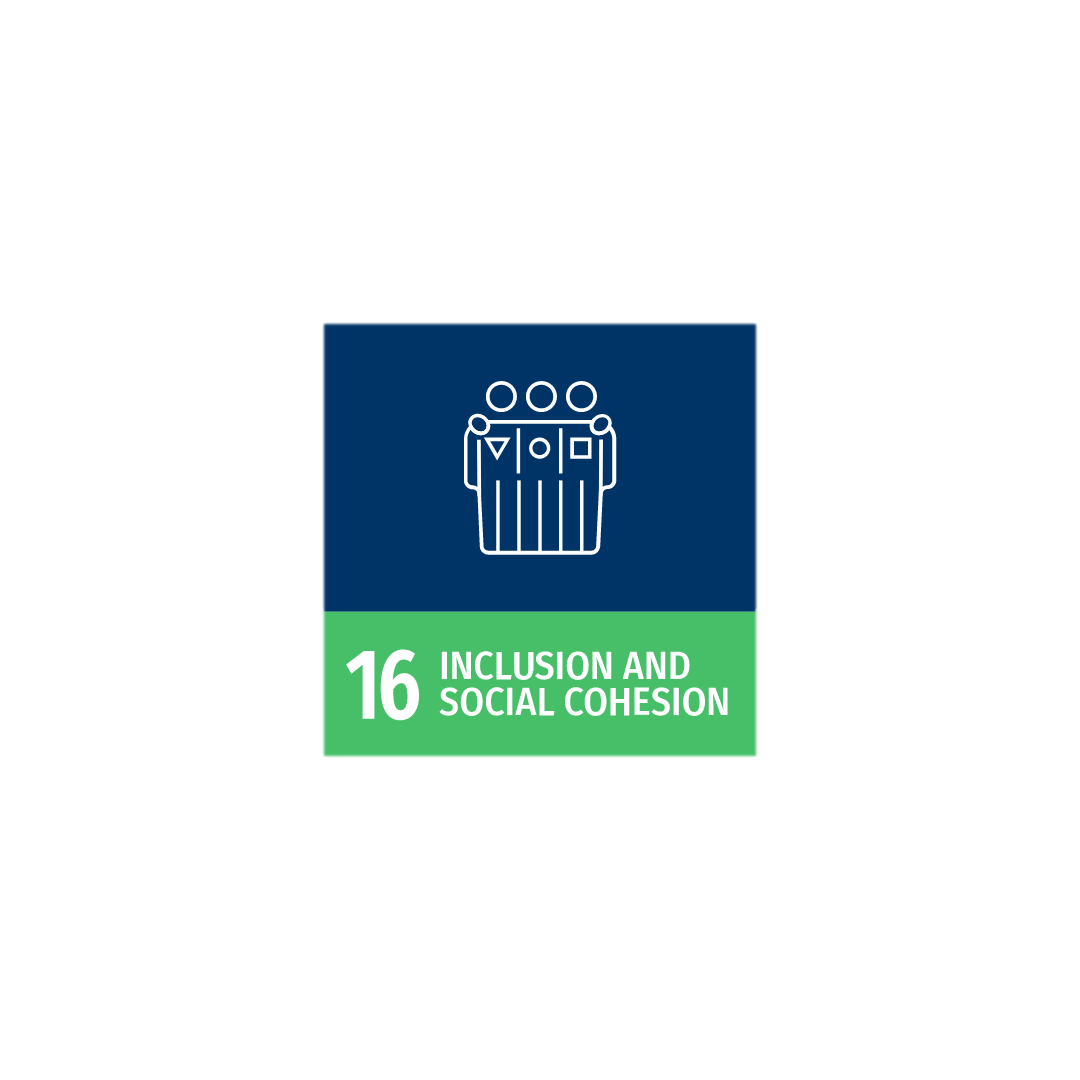 Panel 3
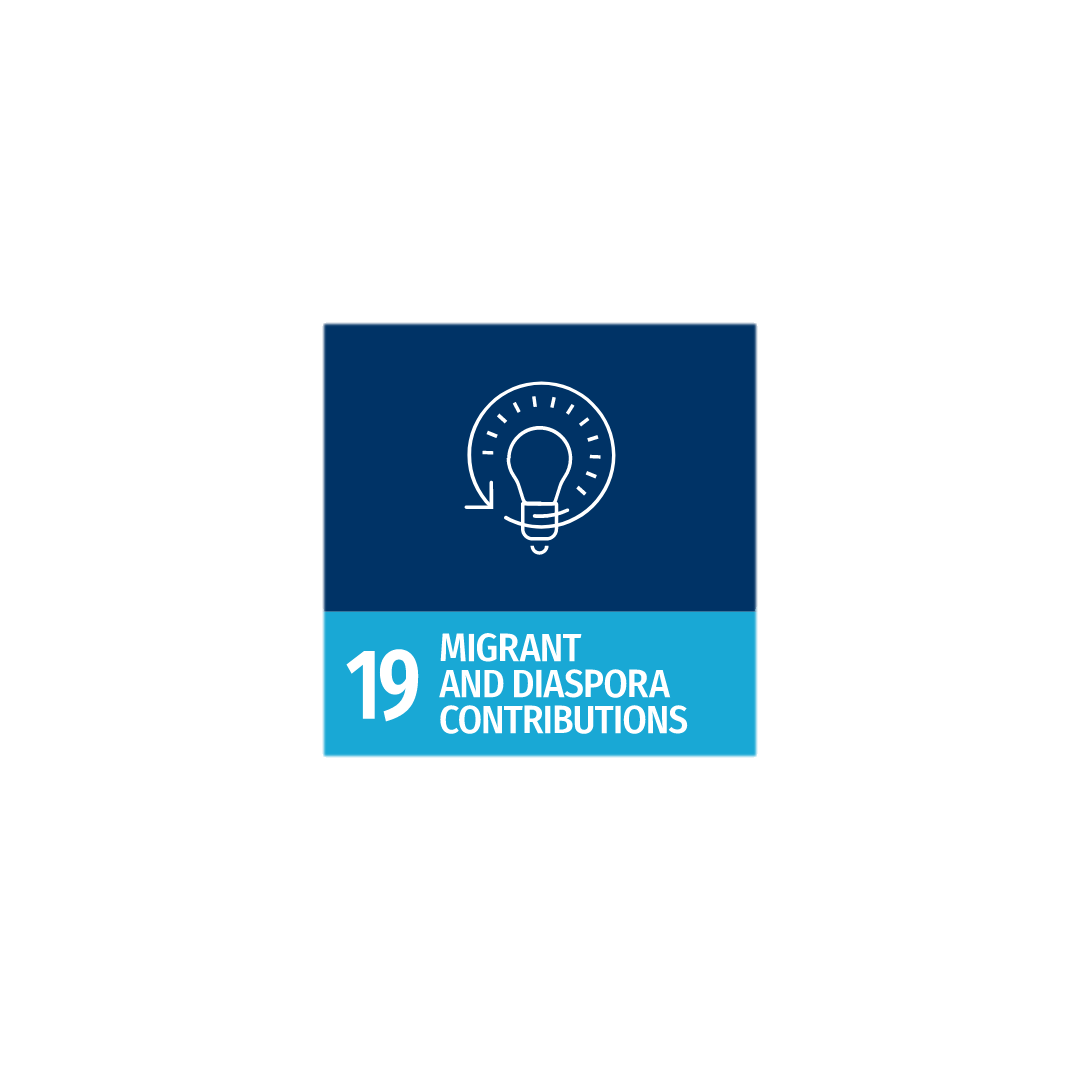 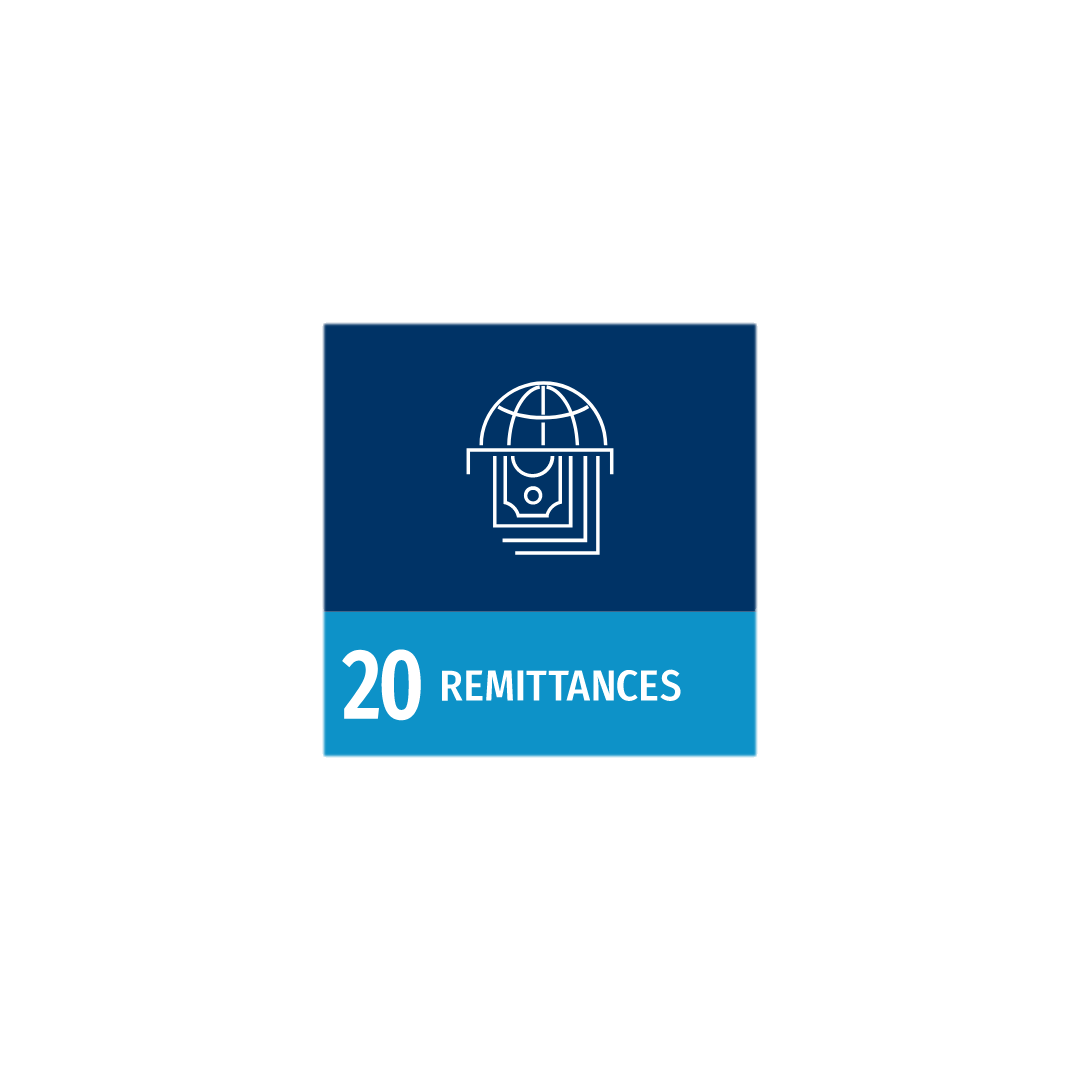 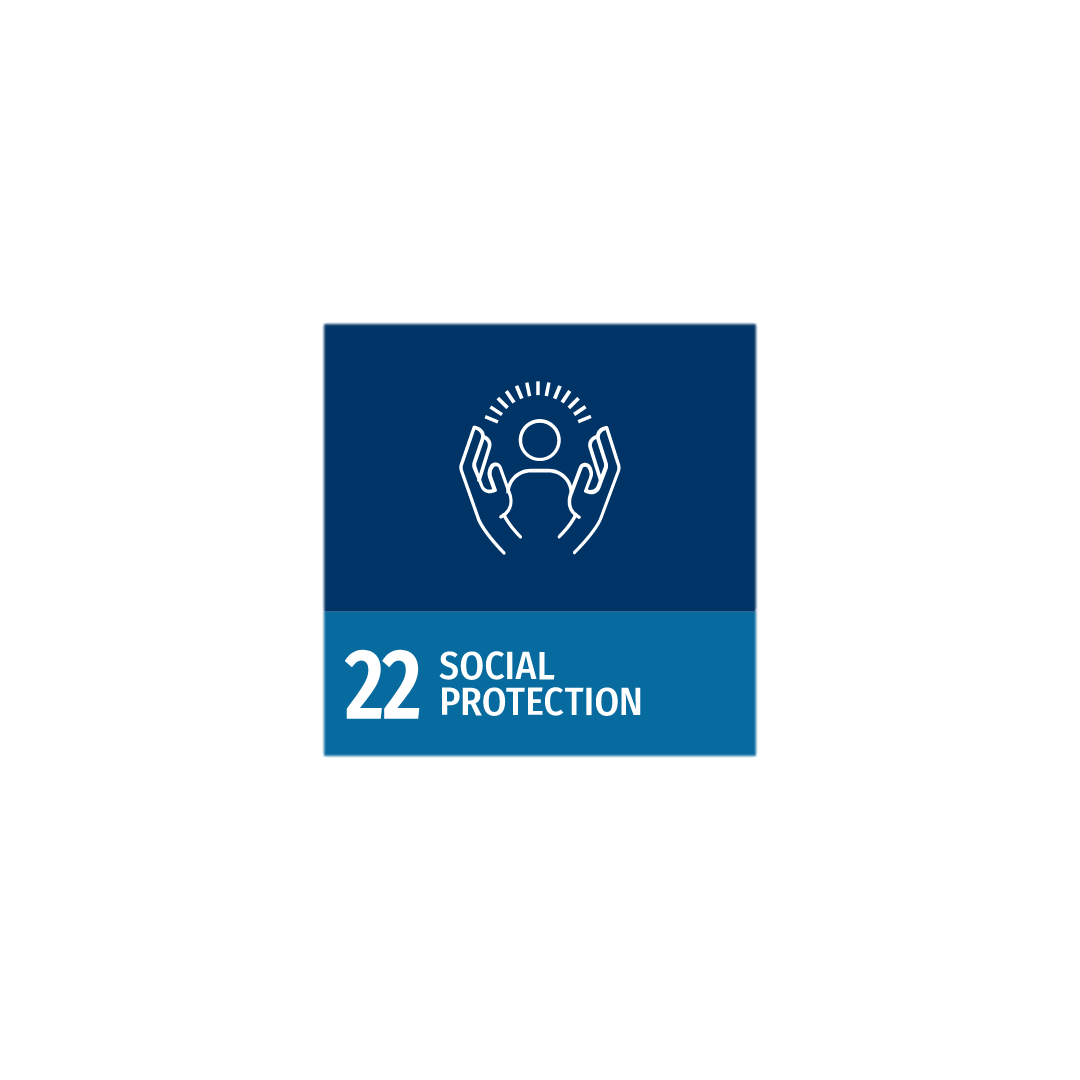 Core indicators
1
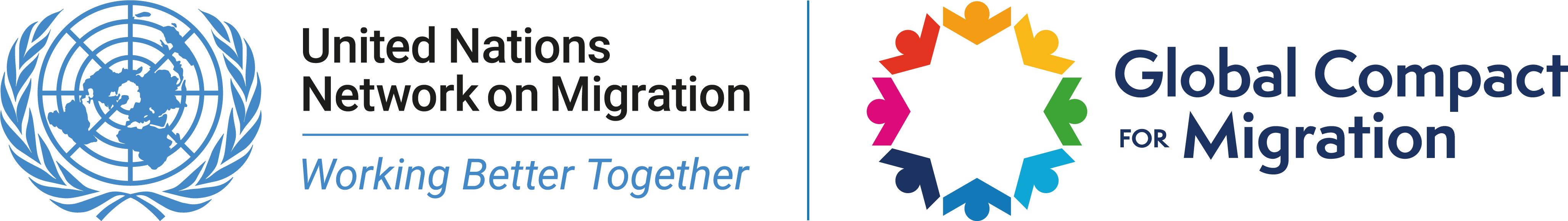 Workstream
Core indicators
1
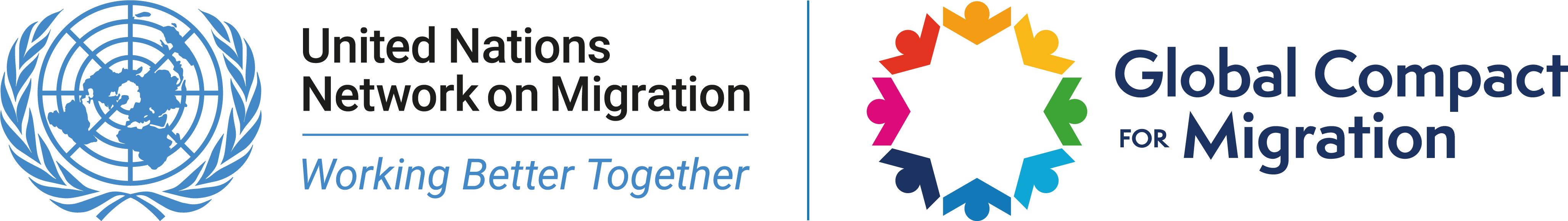 Workstream
1
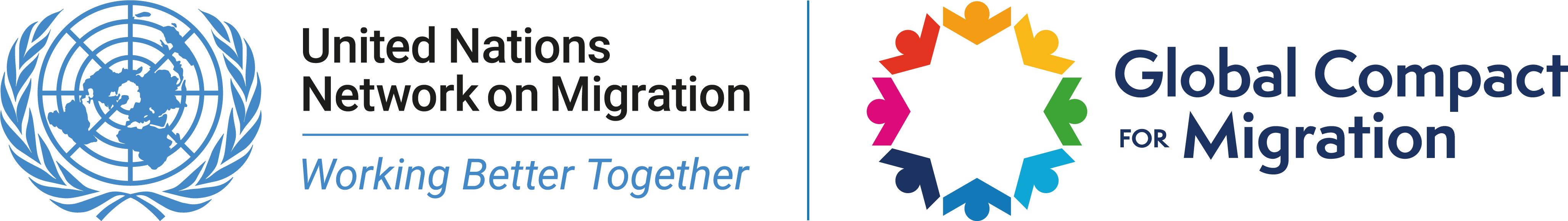 Workstream
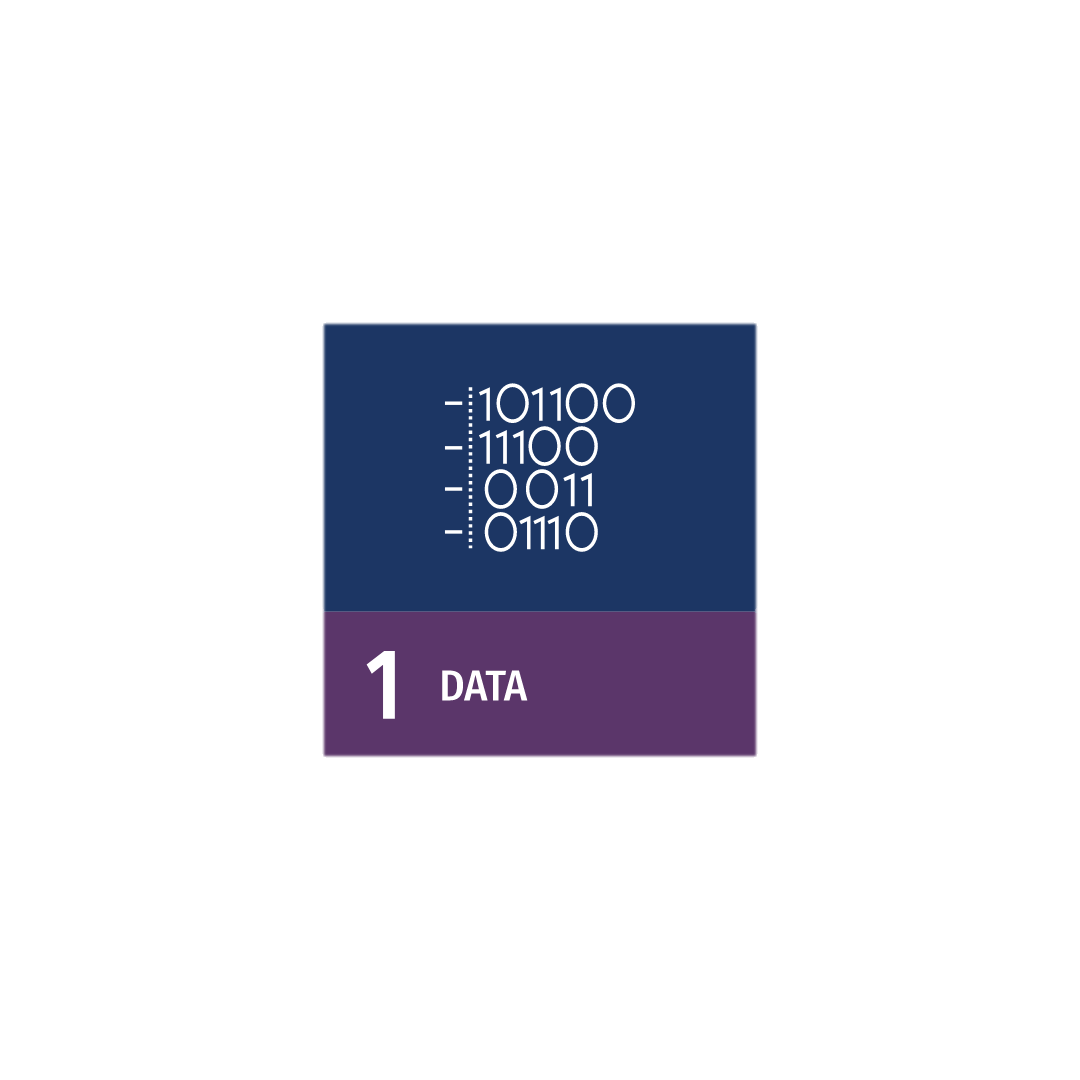 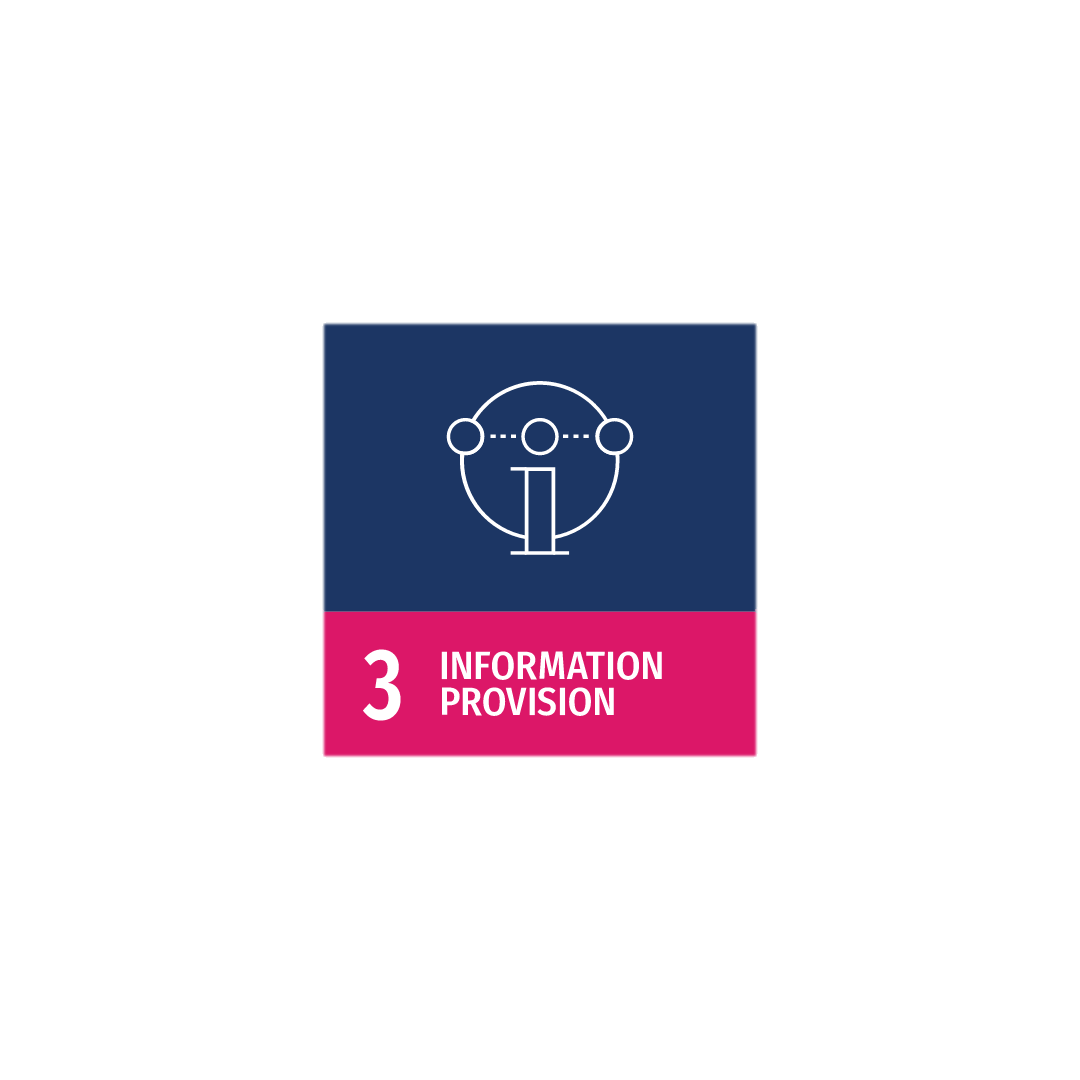 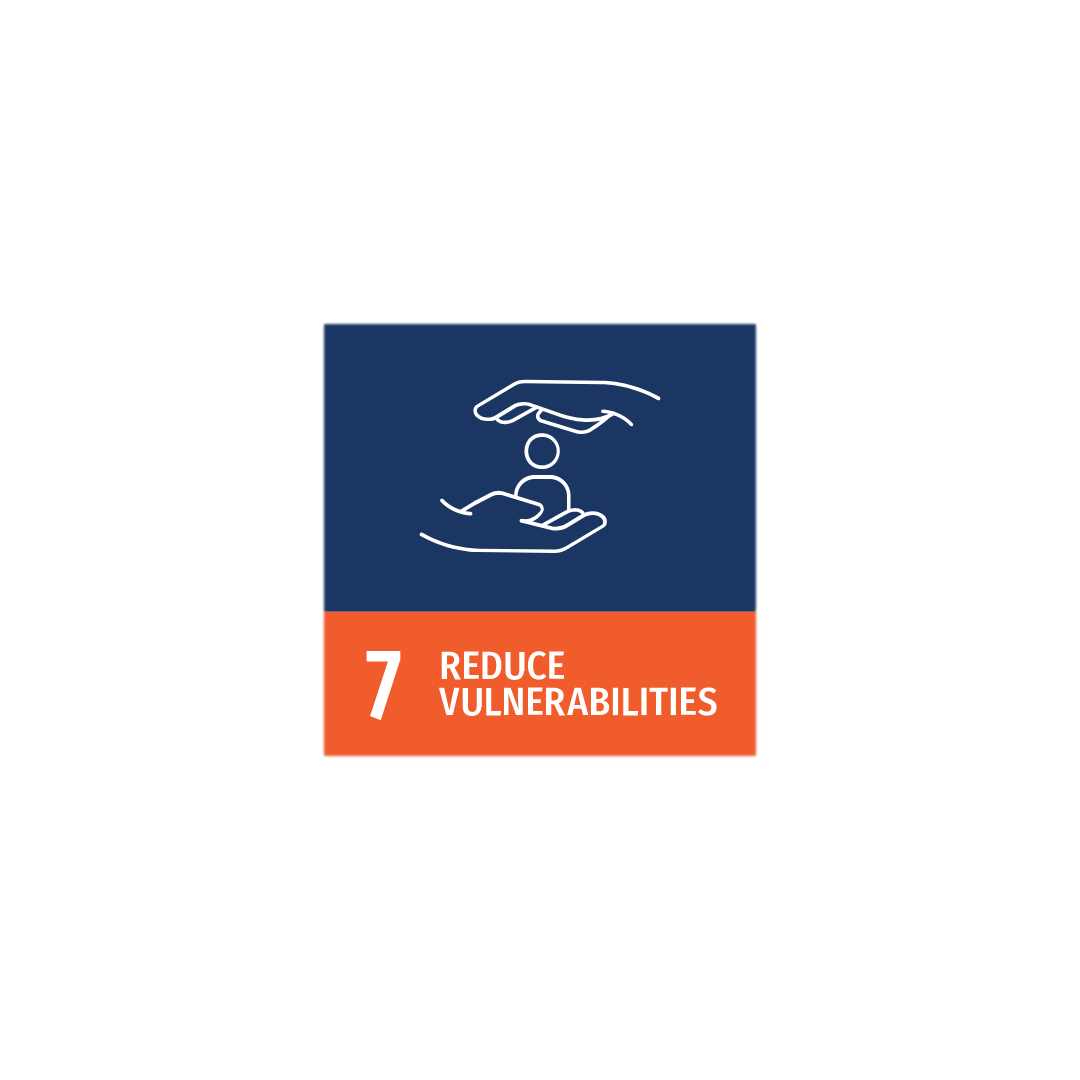 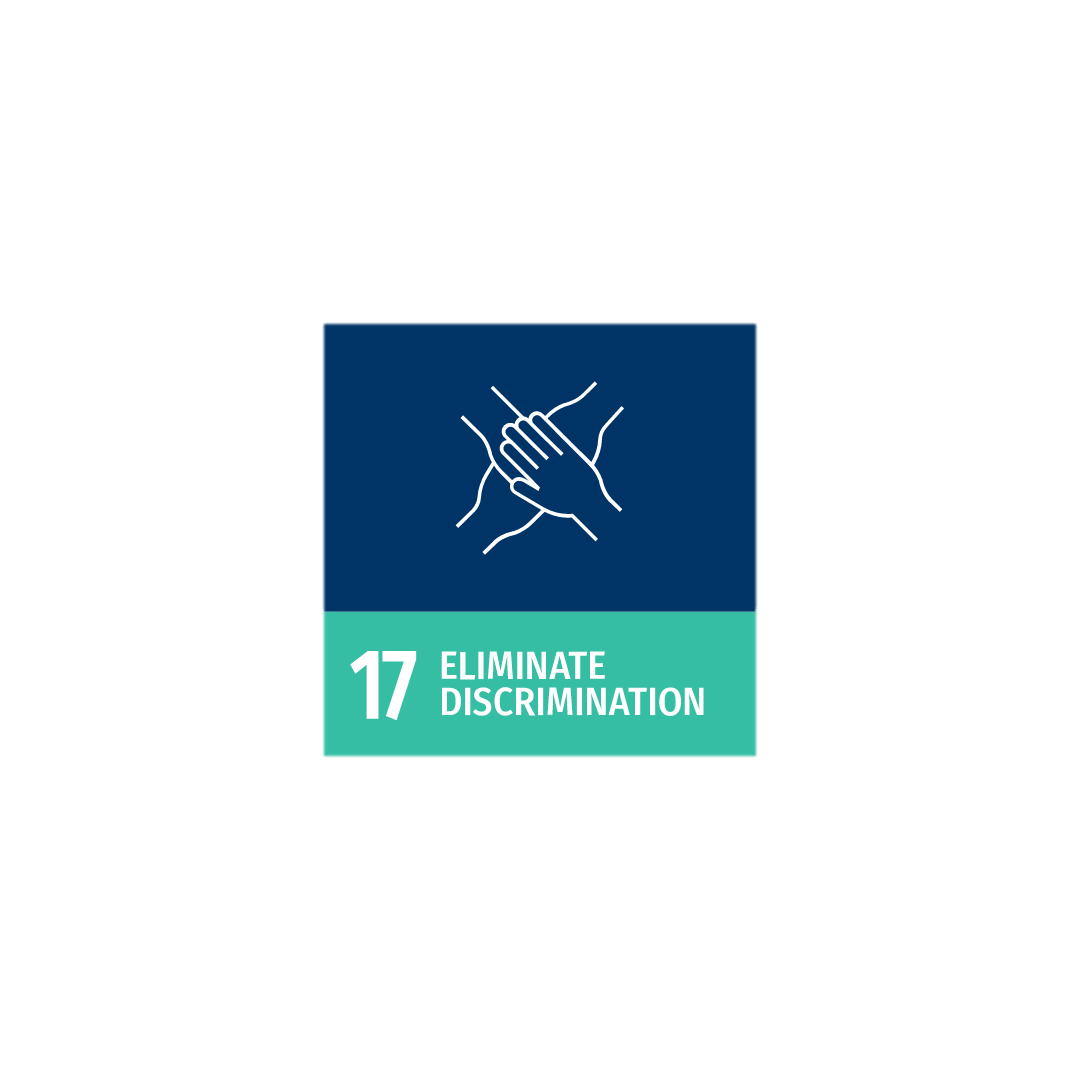 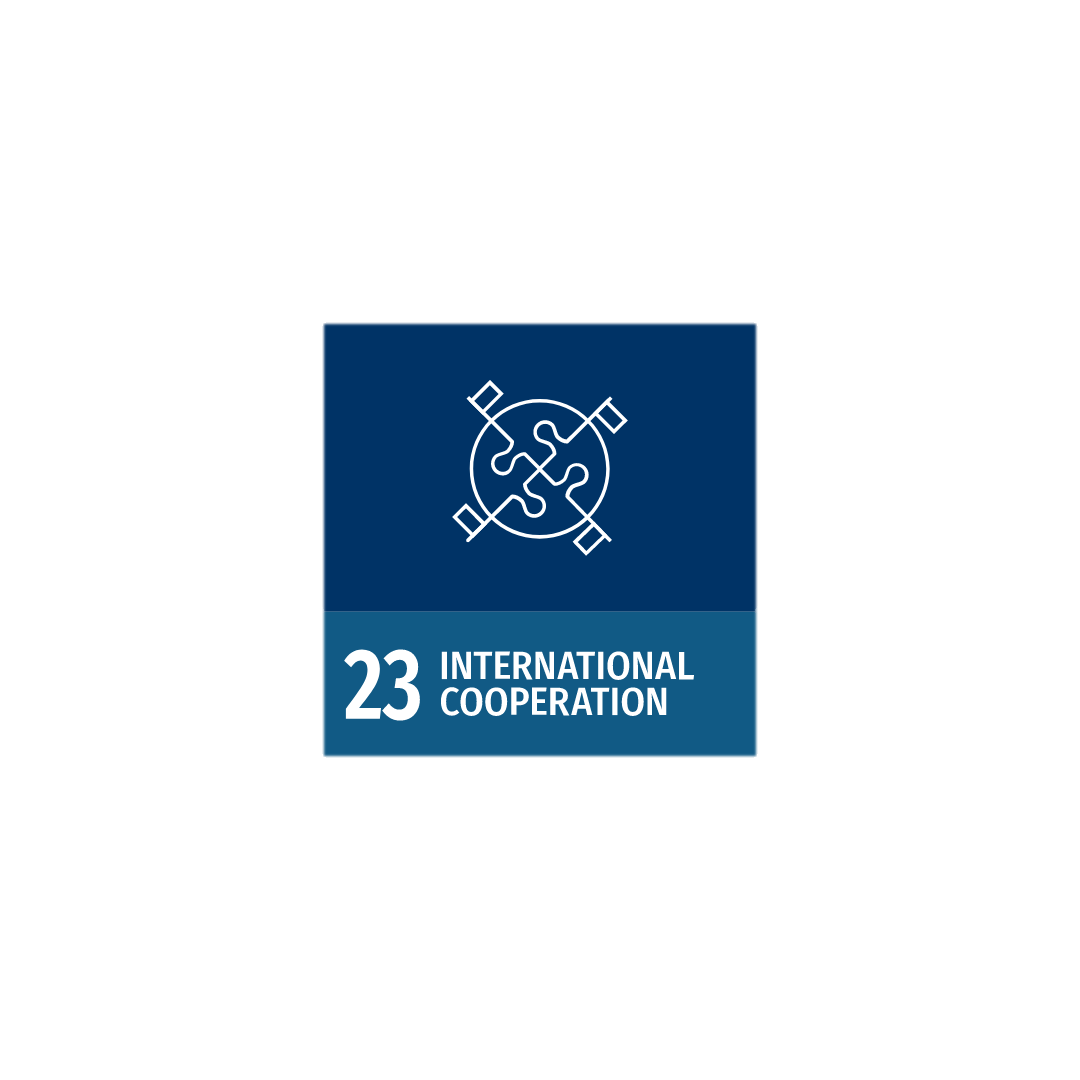 Panel 4
Core indicators
1
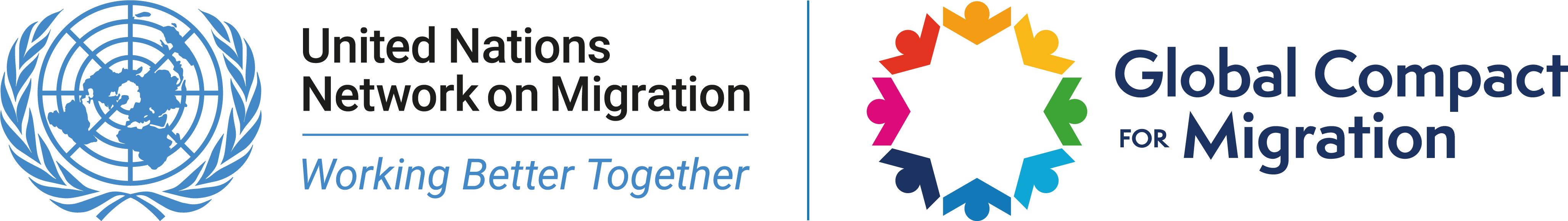 Workstream
United Nations Network on Migration
17 Route des Morillons, P.O. Box 17 1218 Grand-Saconnex, Switzerland 
unmignet@iom.int
www.migrationnetwork.un.org